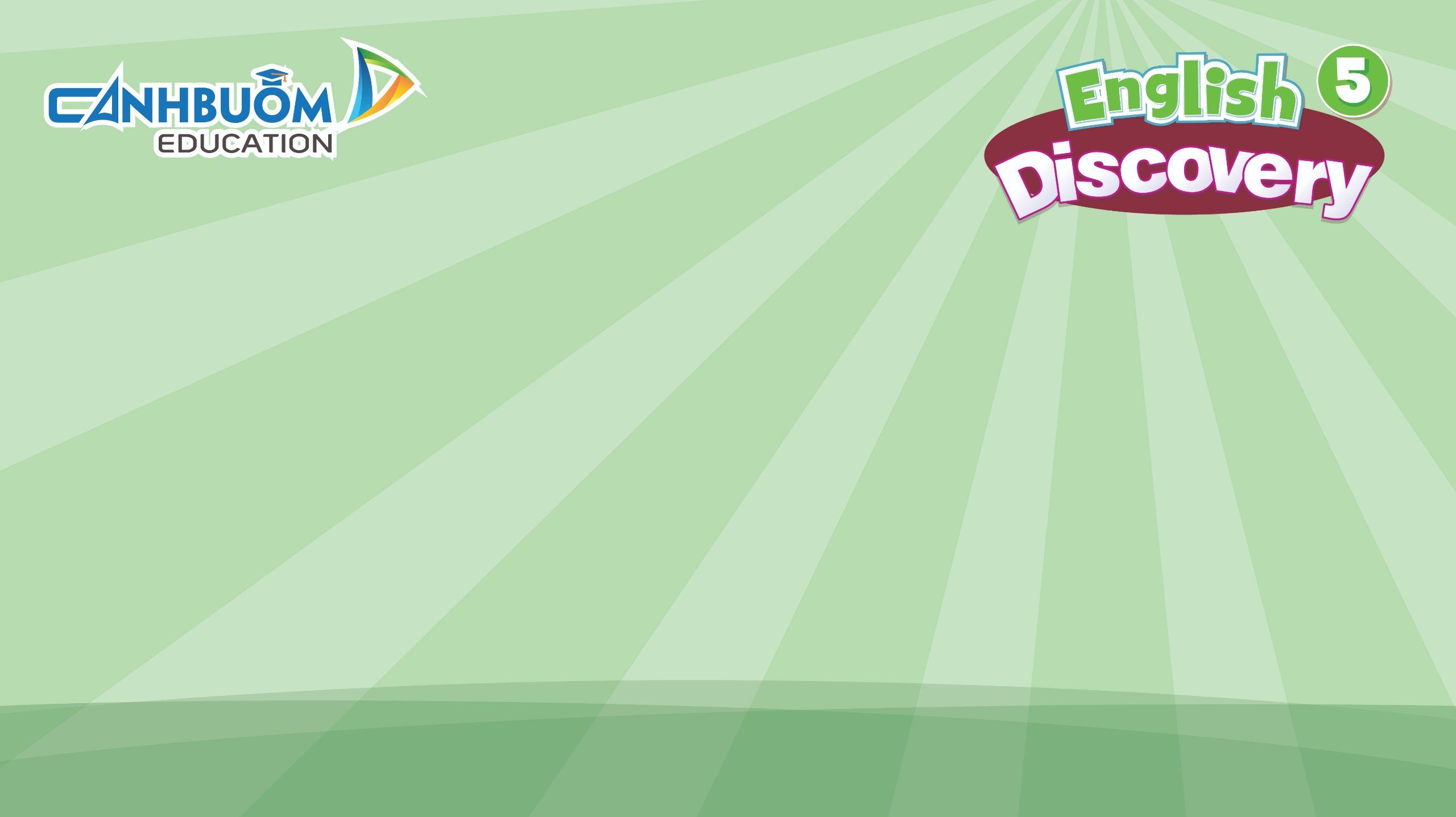 UNIT 9 – HOLIDAY TIME!
Lesson 5B – Vocabulary and Grammar 2
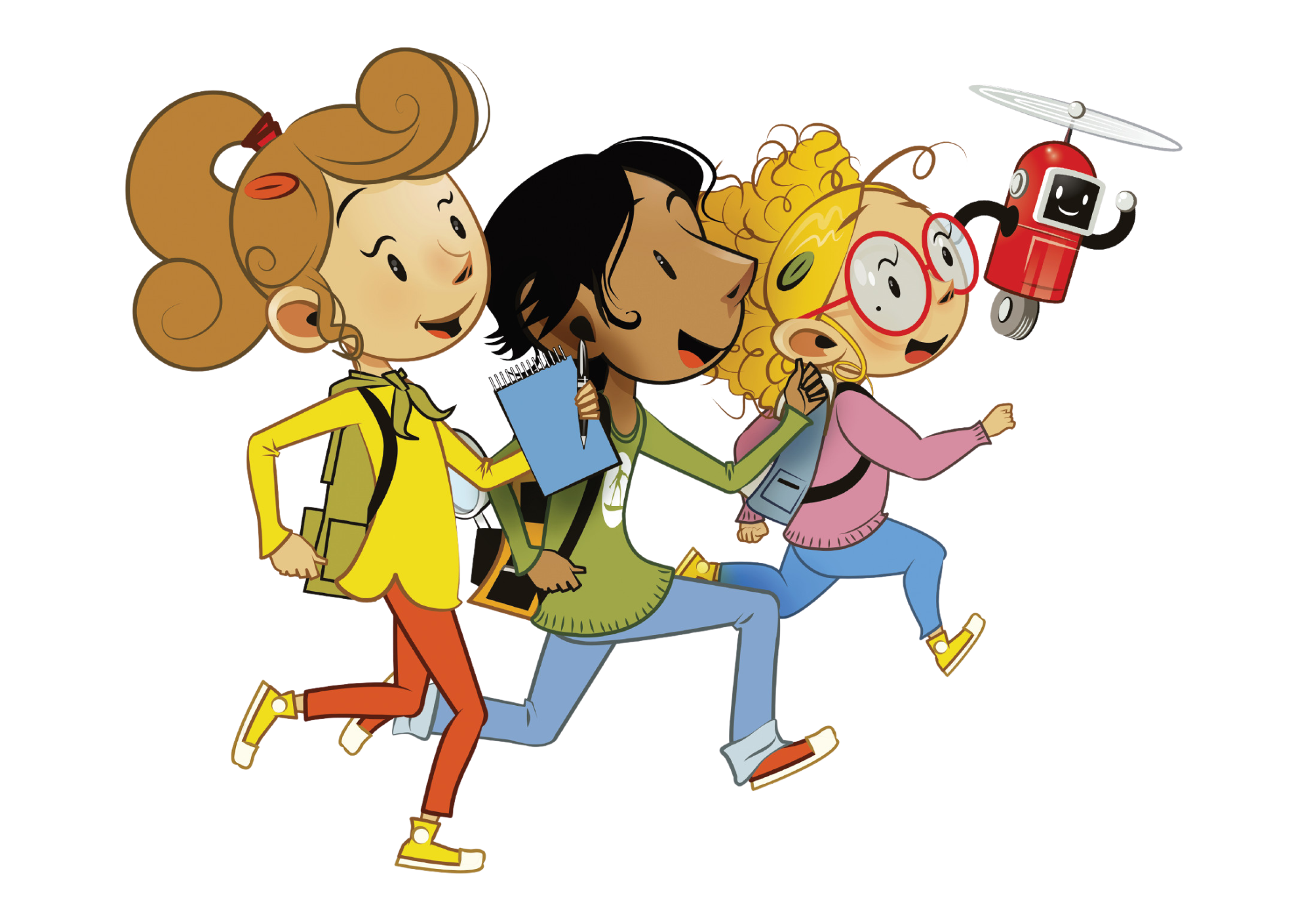 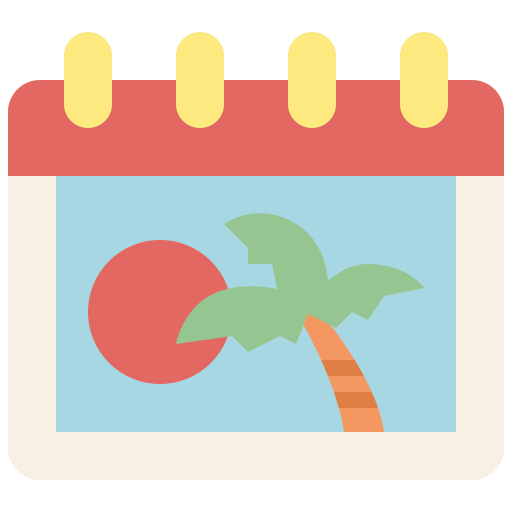 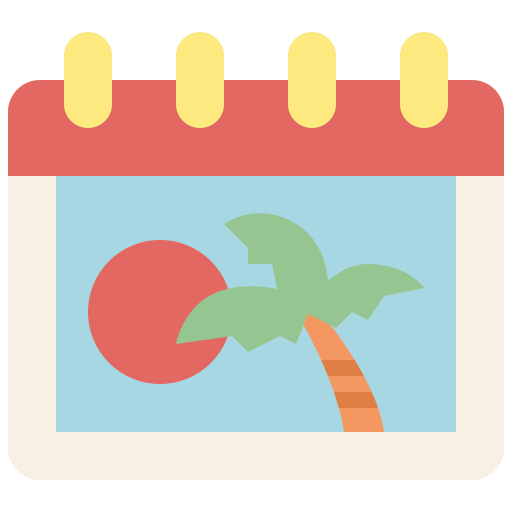 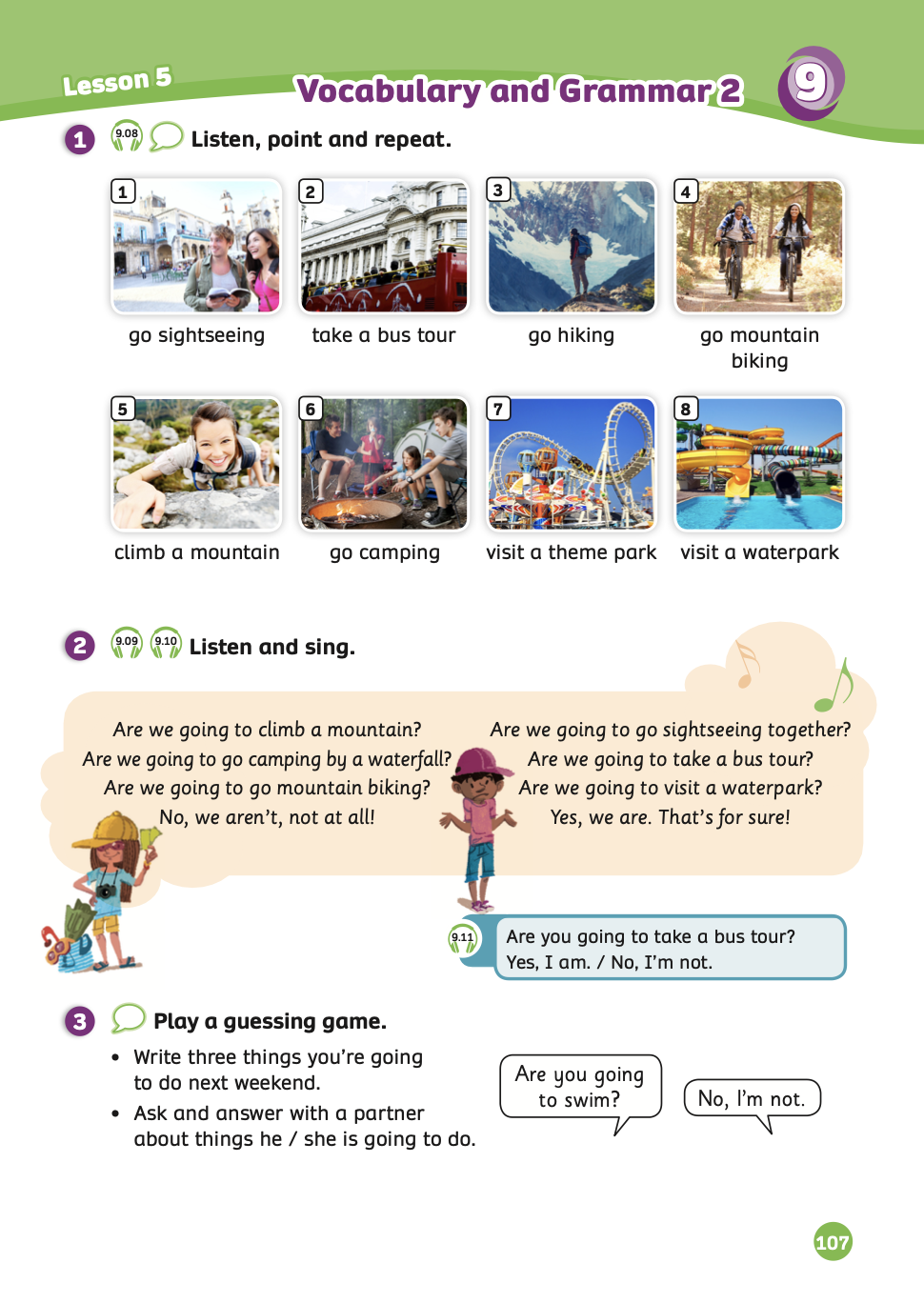 UNIT 9 – Lesson 5A
We’re learning…
- To use the question structures of going to + verb.
- To use the vocabulary: go sightseeing, take a bus tour, go hiking, go mountain biking …
- PB p.107
- AB p.84
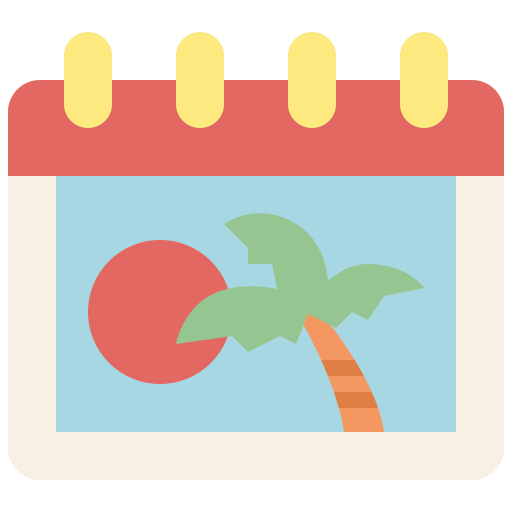 WARM-UP ACTIVITY
Activity: LISTEN AND WRITE
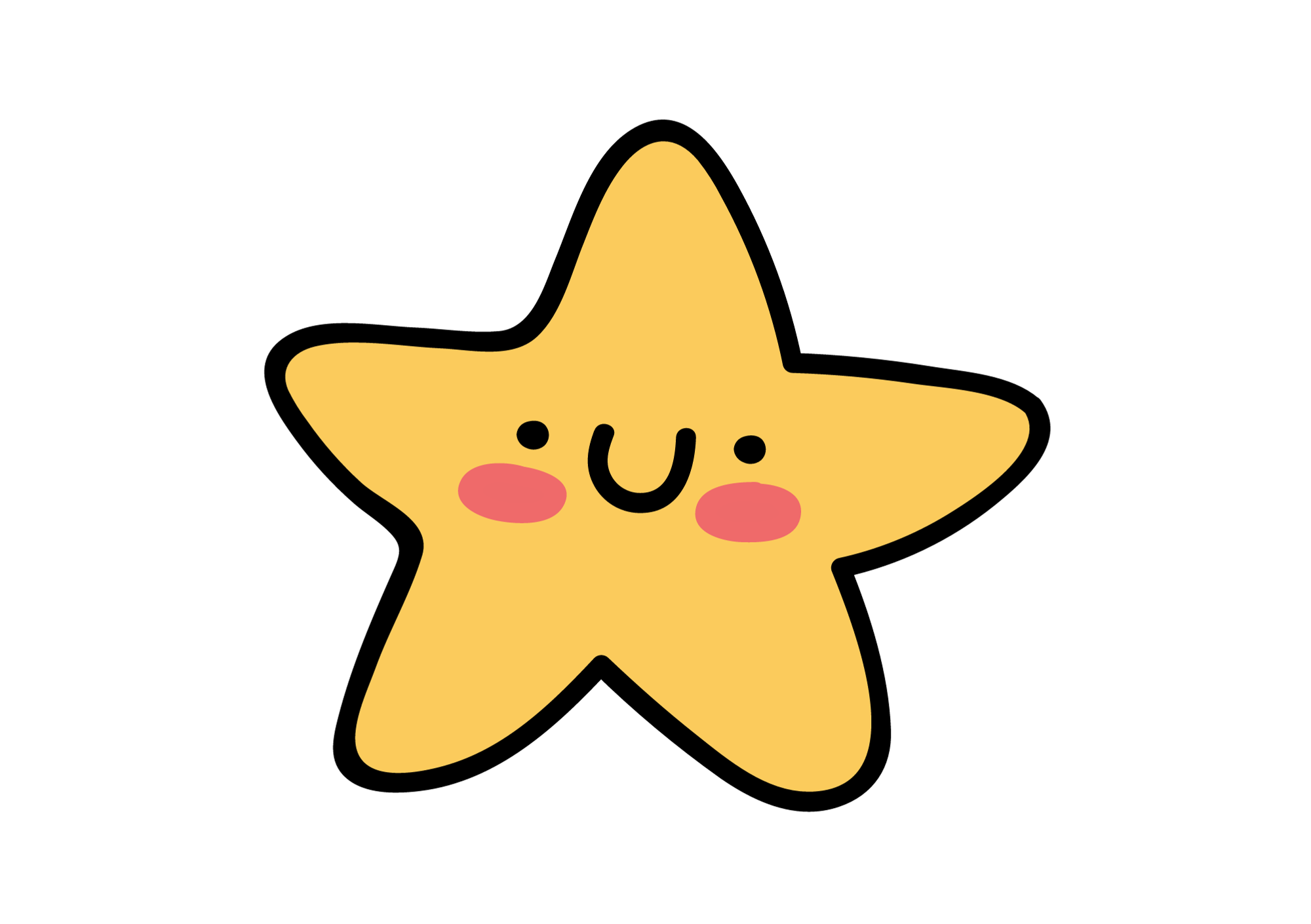 Put students work in groups of 4. Each group takes out a mini-board. 
Each member takes a turn coming to play the game. 
The teacher spells a word. Ex: “g-o-c-a-m-p-i-n-g”
Students listen and write a correct word on the board. After finishing, they raise their board to check the answers. 
The fastest group with the correct word receives 2 points for the team.
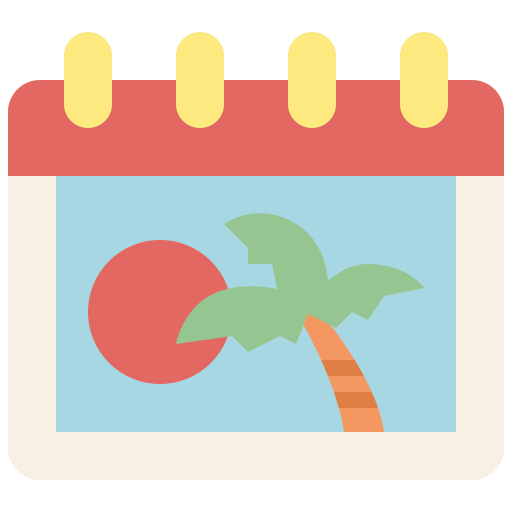 WARM-UP ACTIVITY
g – o – c-a-m-p-i-n-g
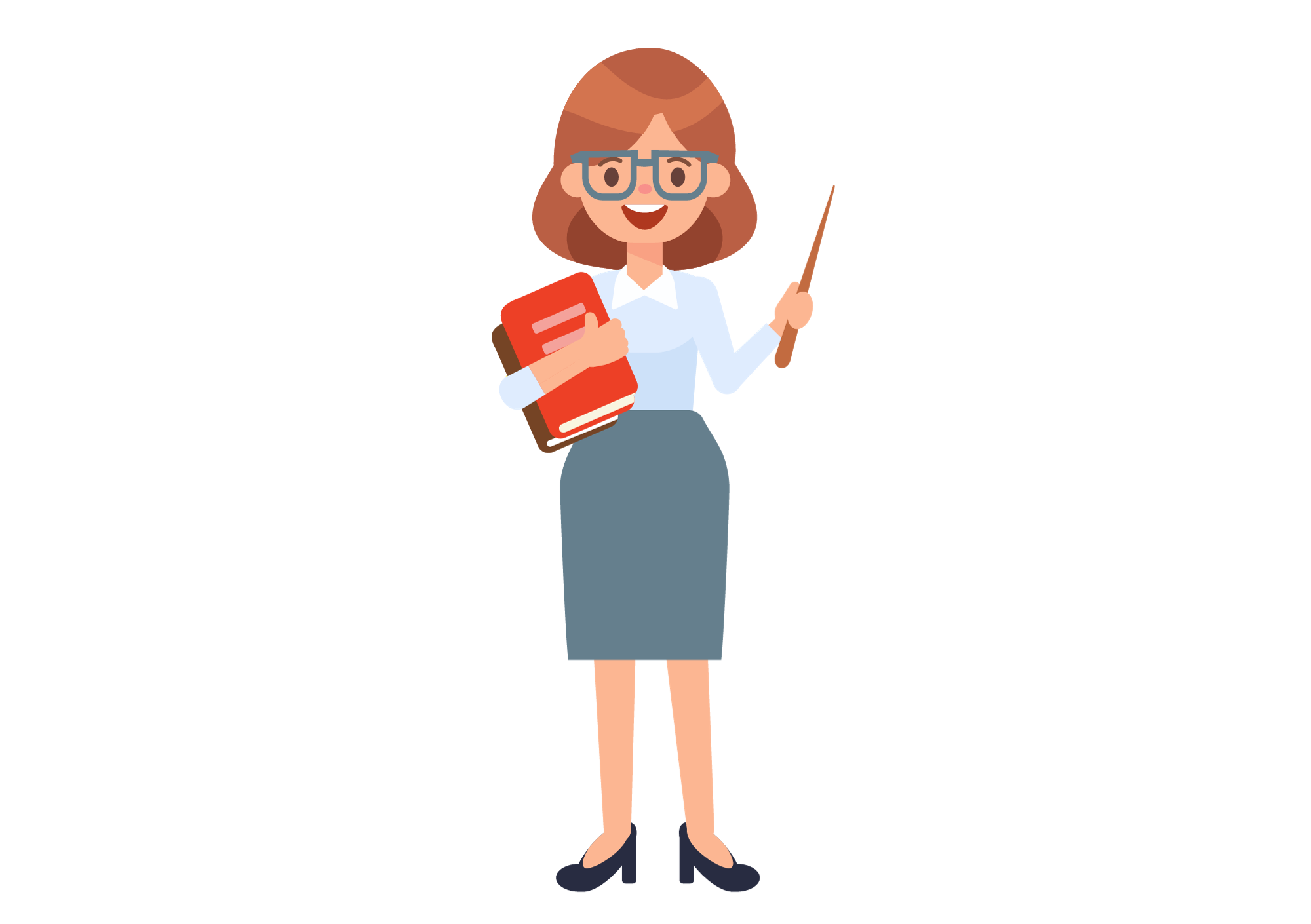 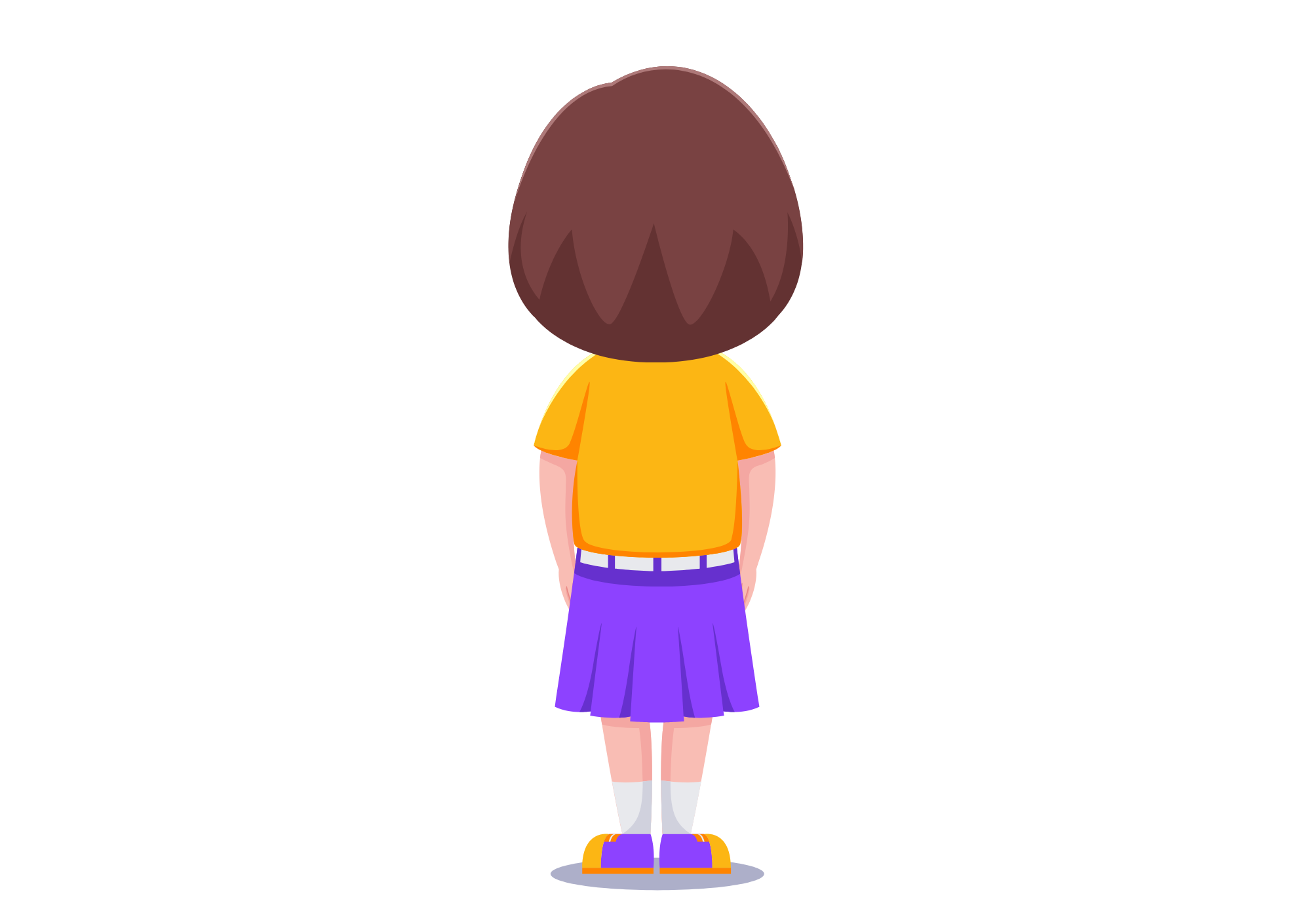 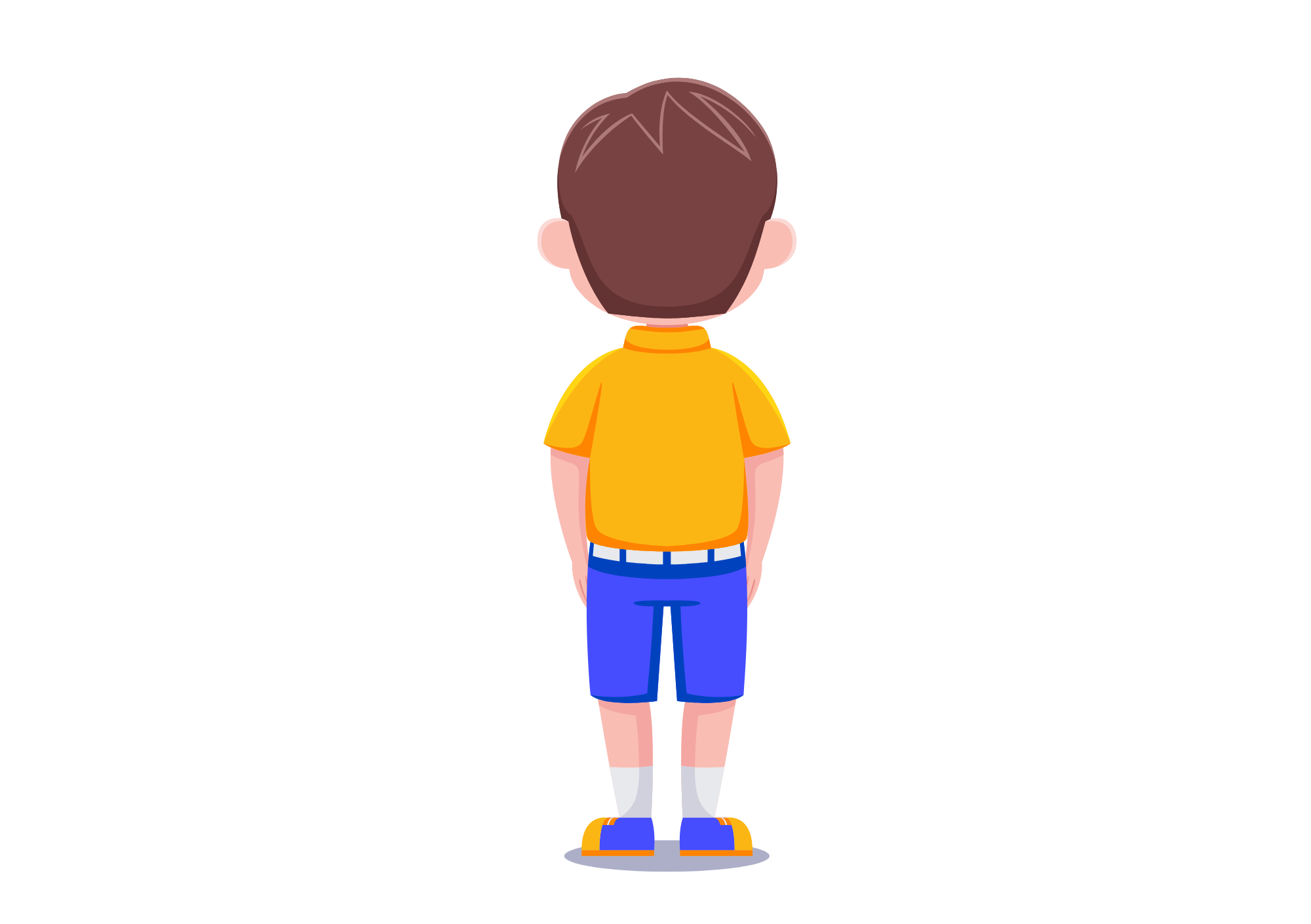 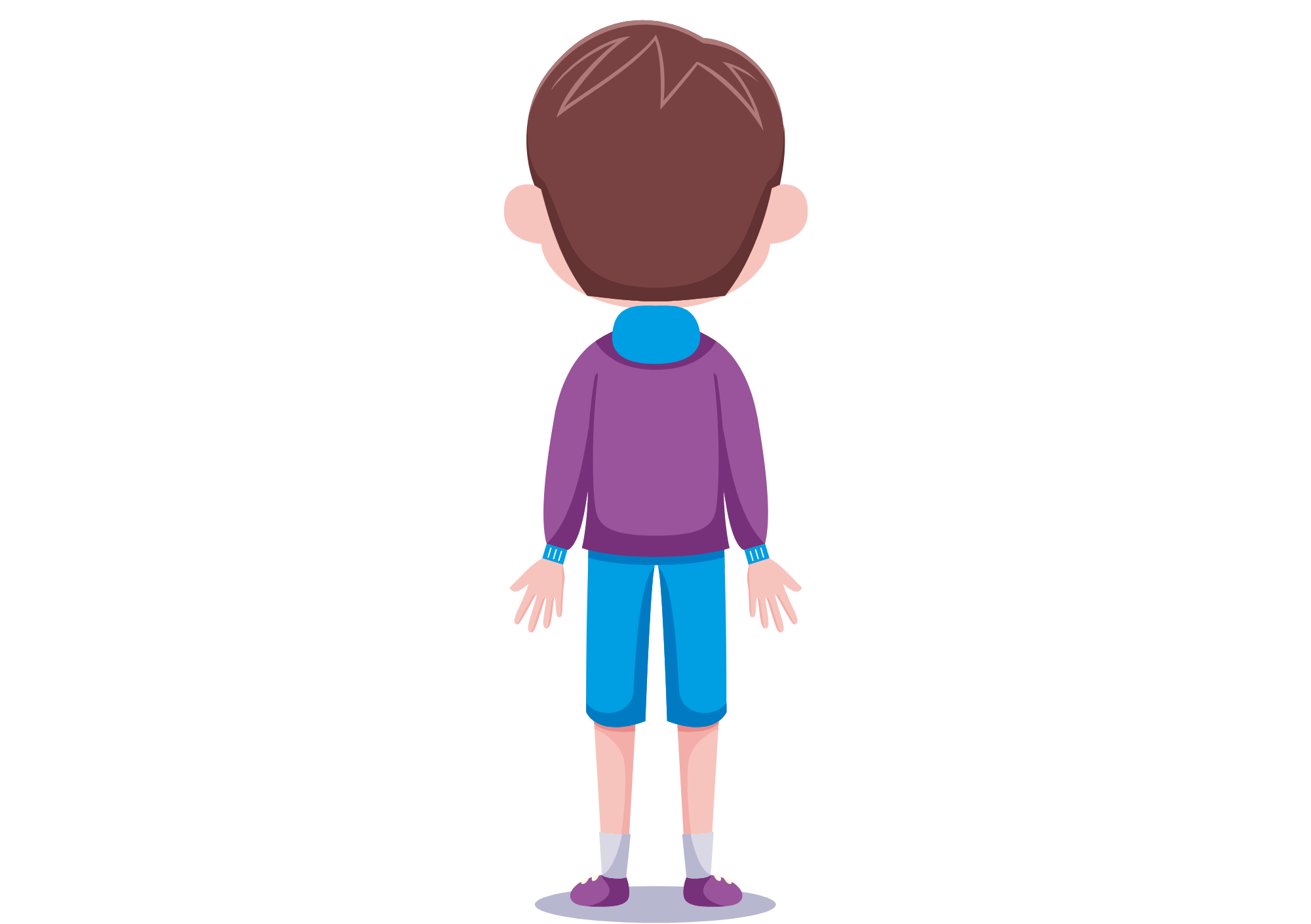 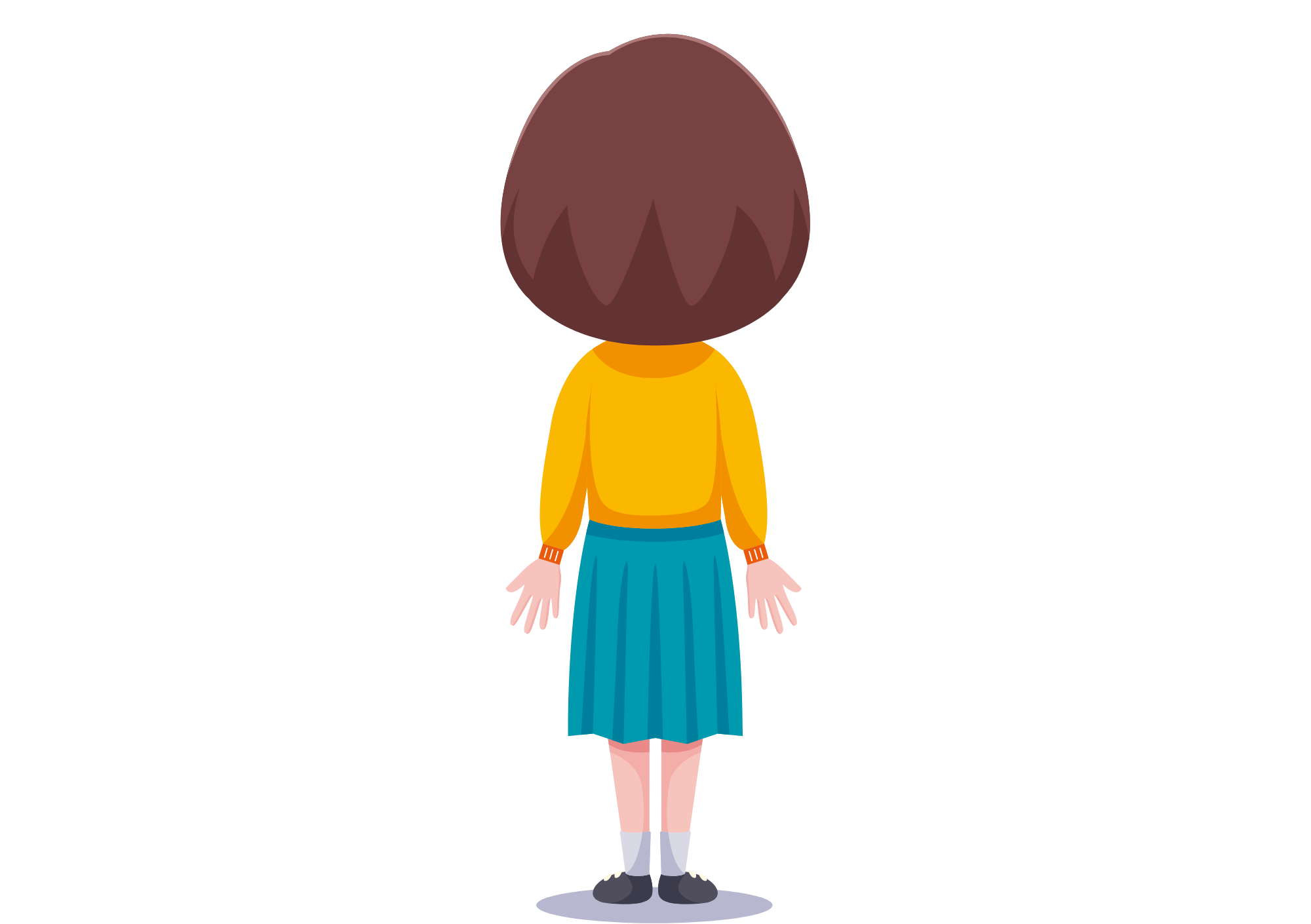 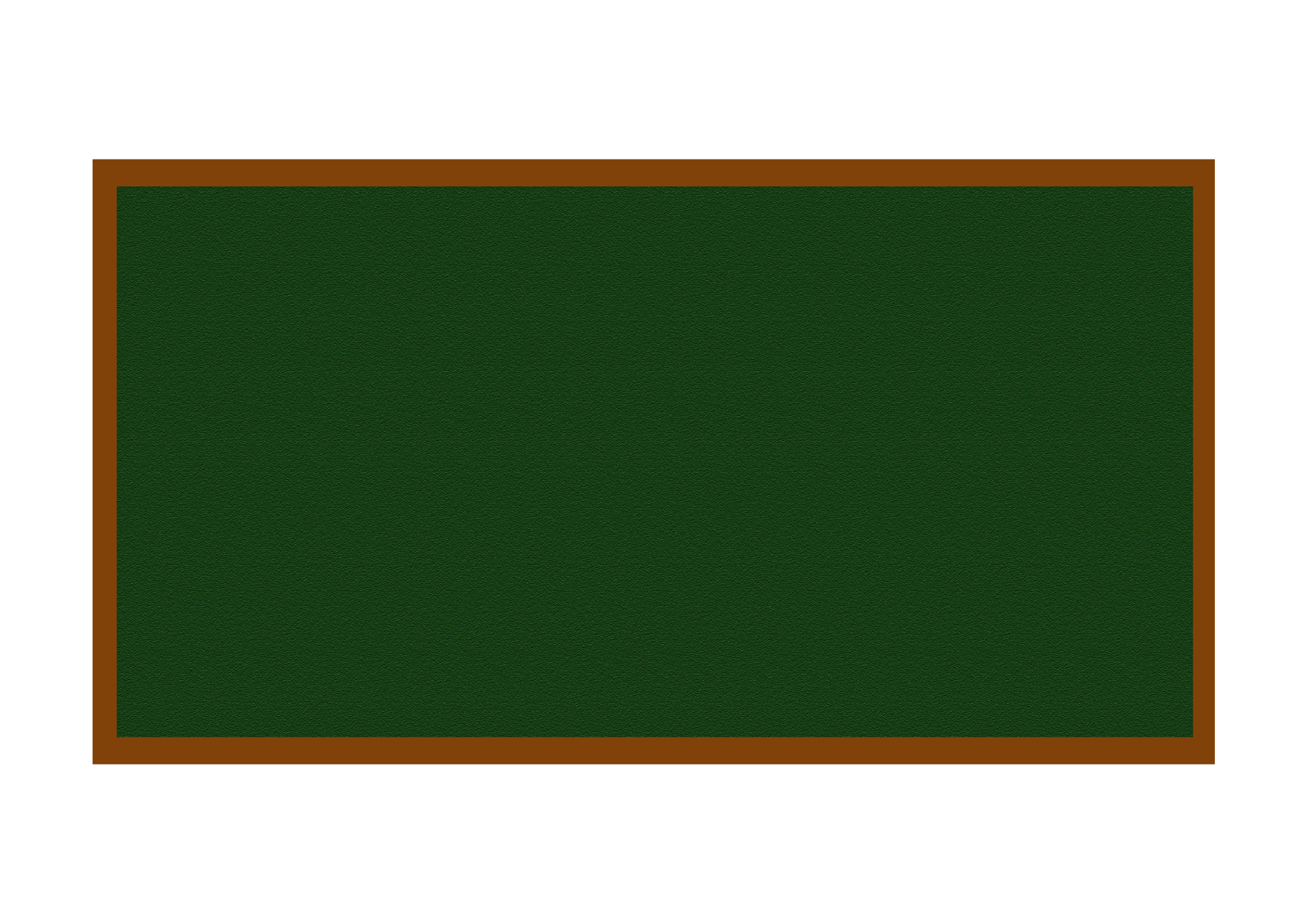 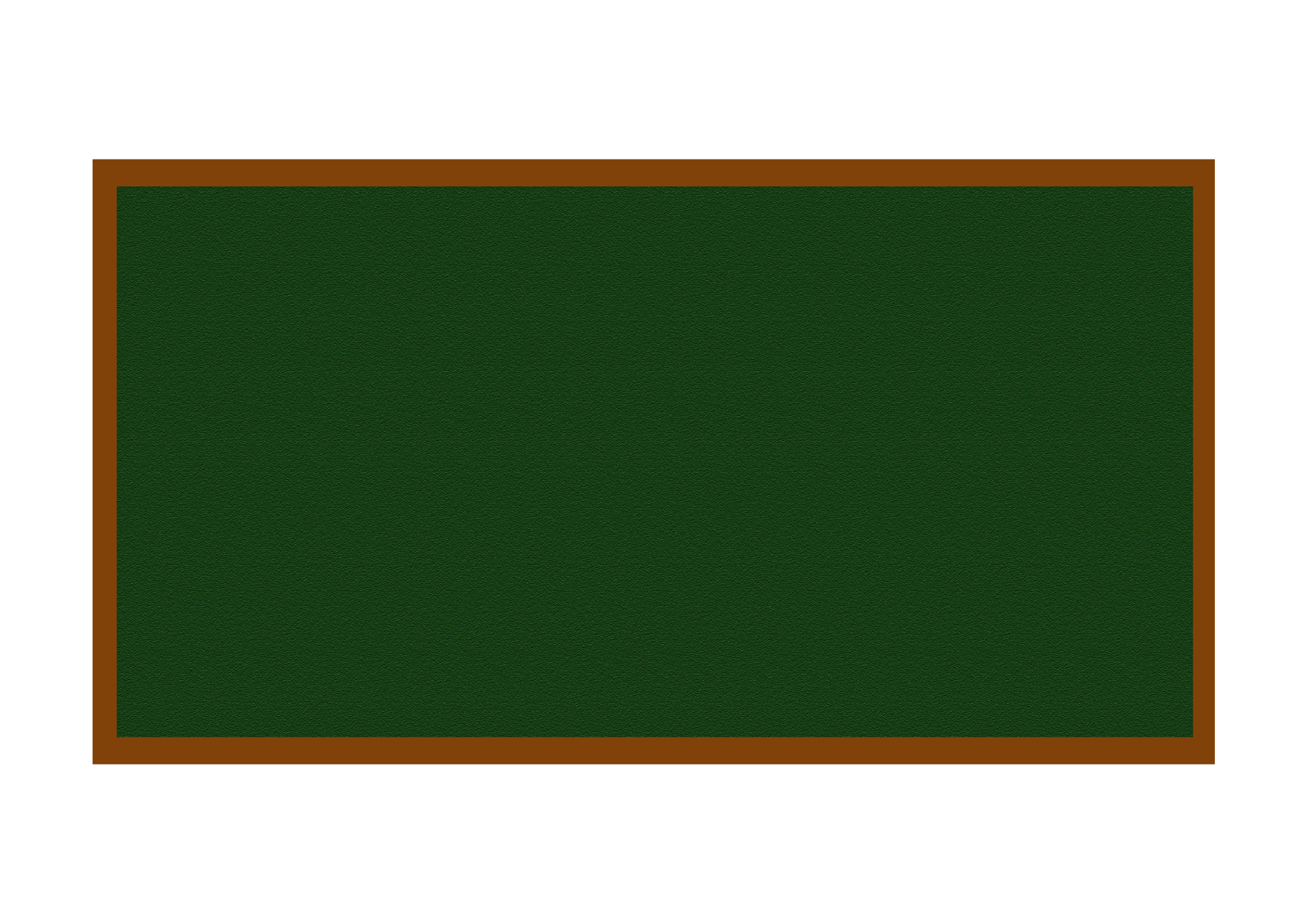 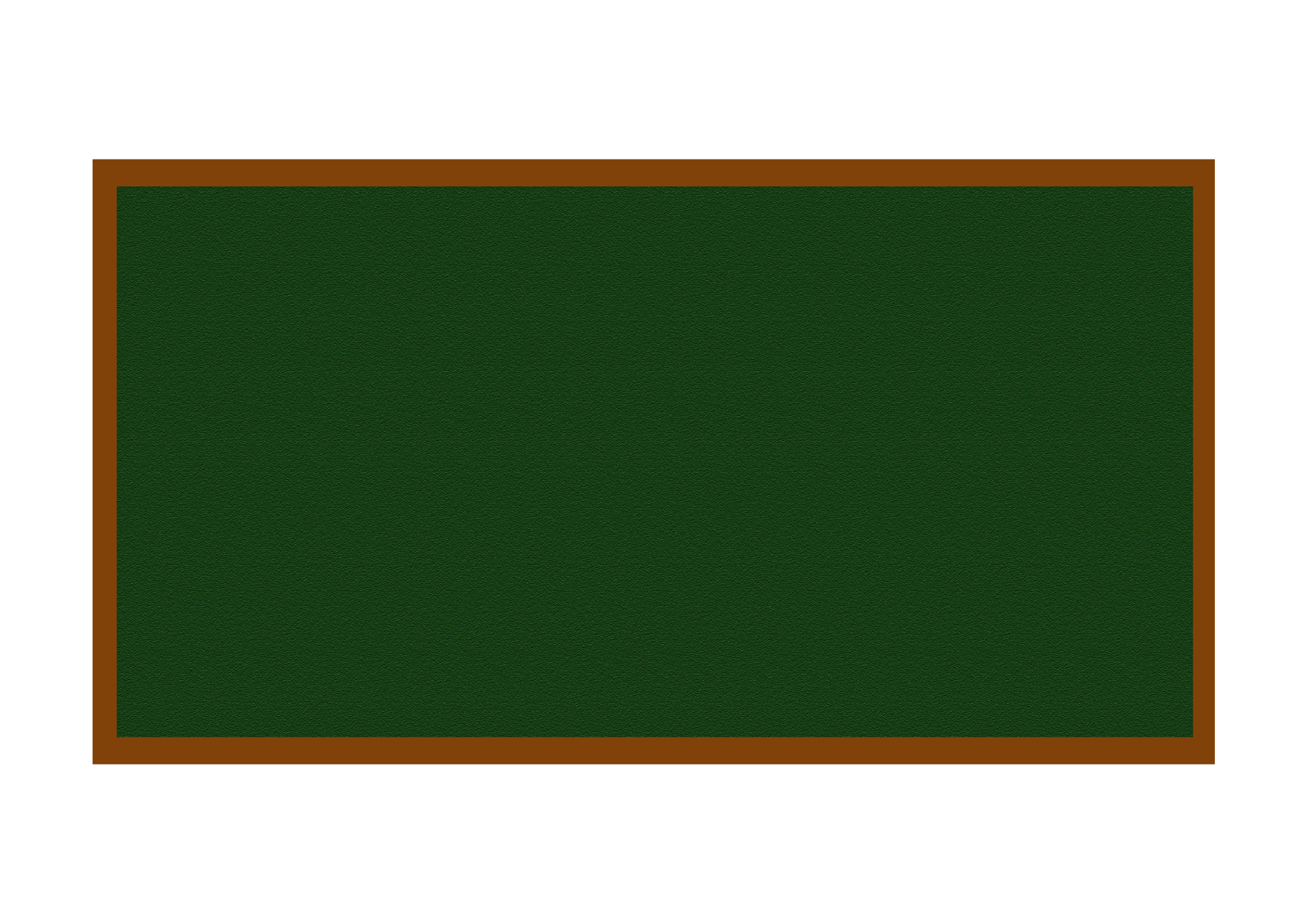 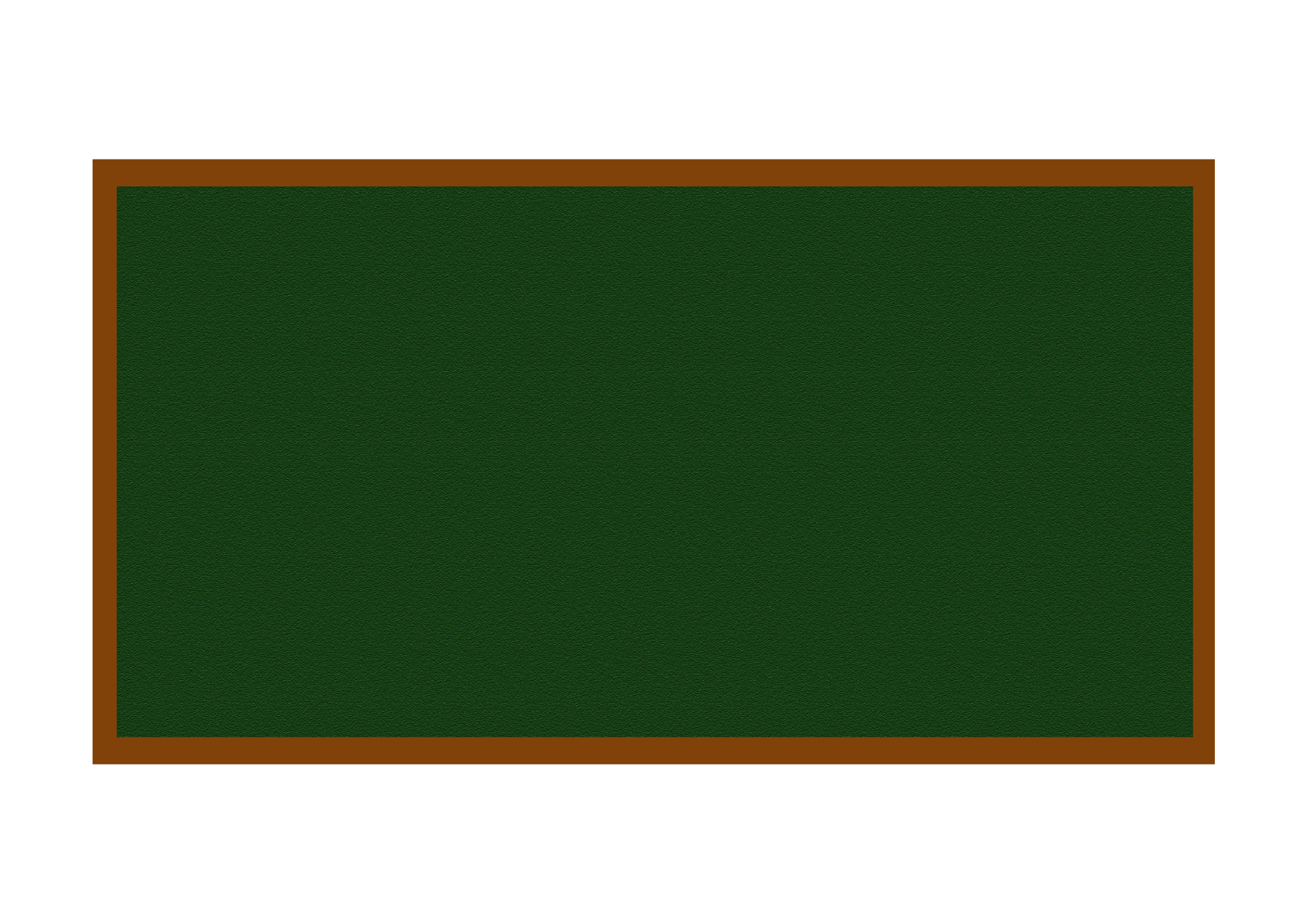 go camping
go camping
go caping
go canping
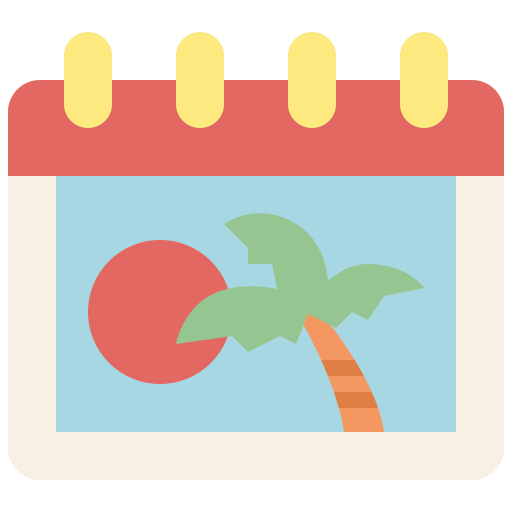 GRAMMAR - Pupils’ Book (p.107)
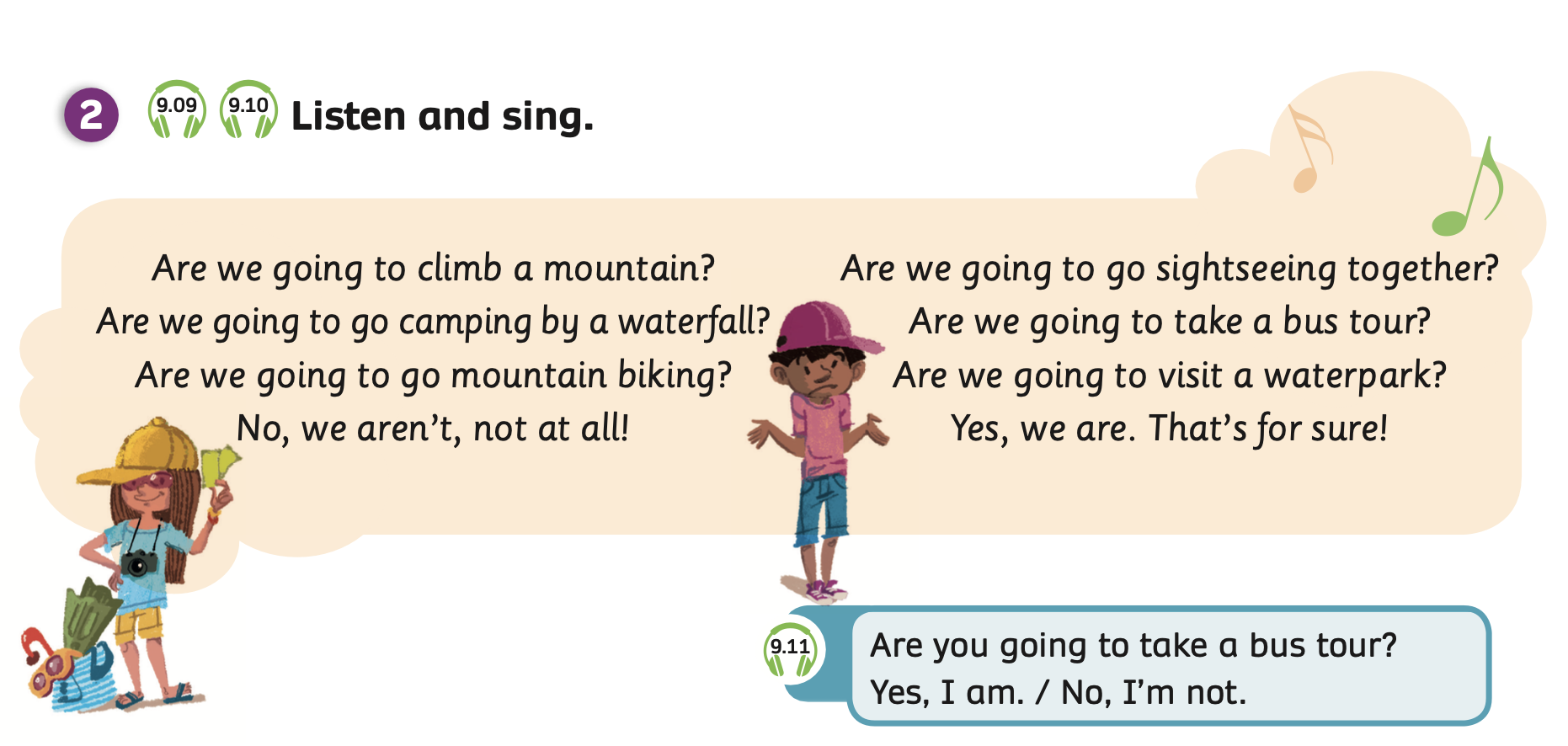 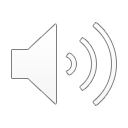 Listen and sing
Have students look at the song and read it.
Play the audio, students listen to the song.
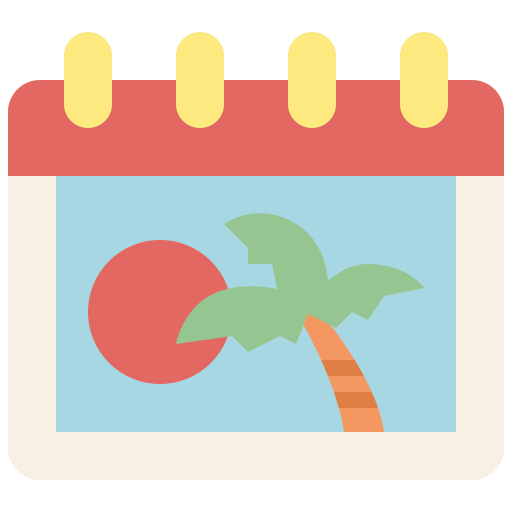 GRAMMAR - Pupils’ Book (p.107)
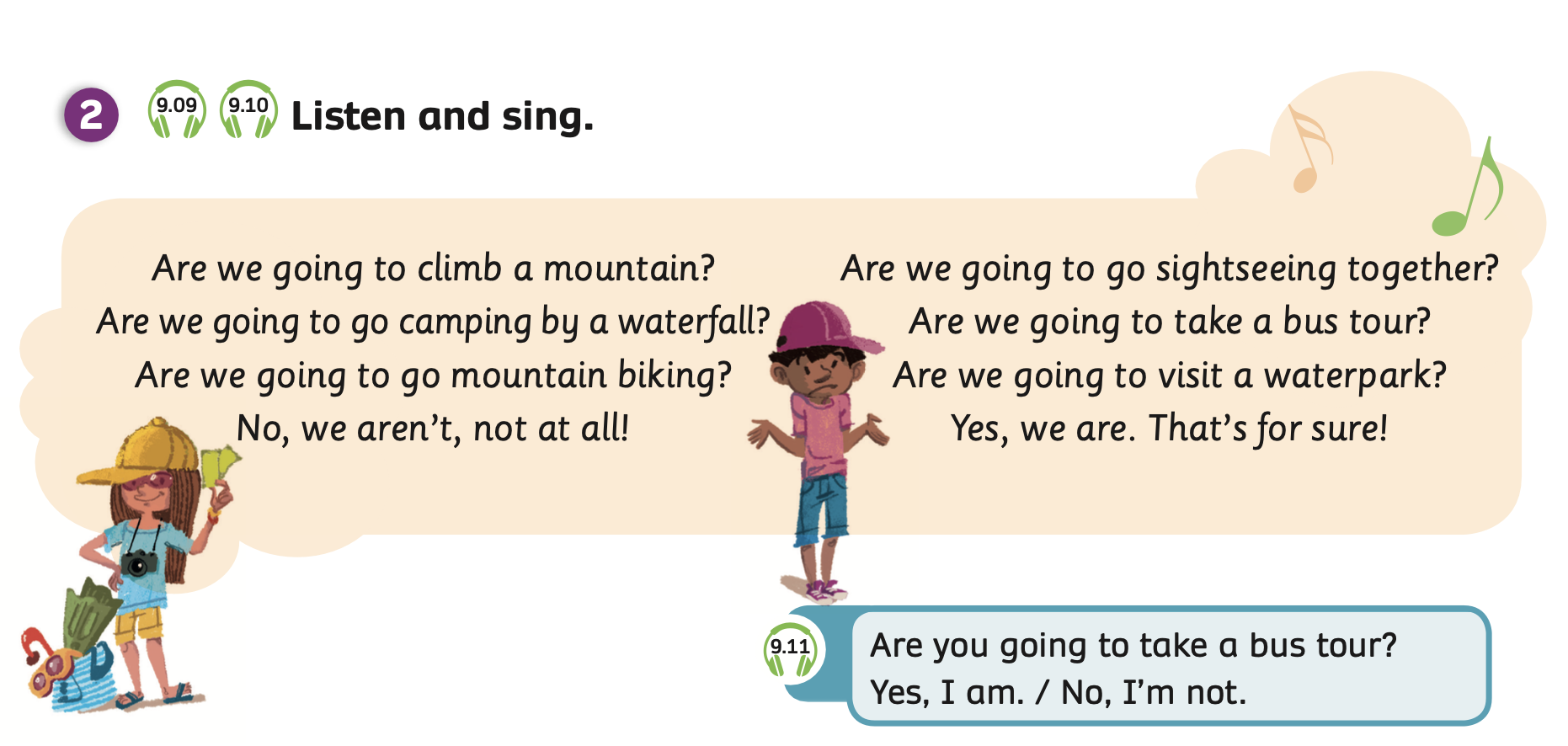 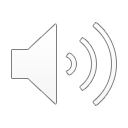 Sing
Play the audio again, students listen and sing aloud.
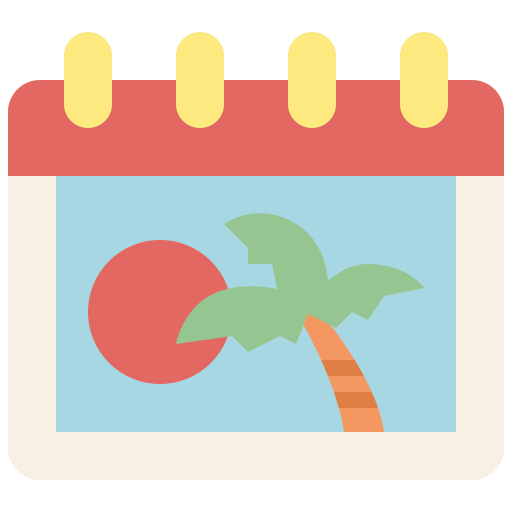 GRAMMAR - Pupils’ Book (p.107)
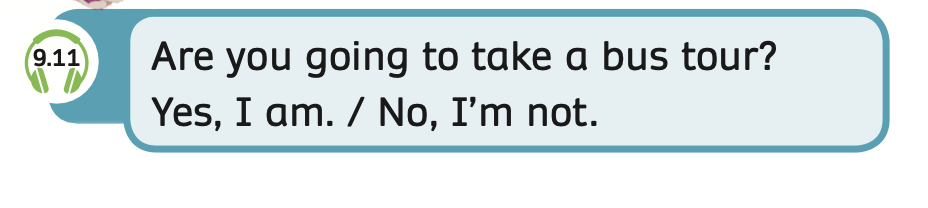 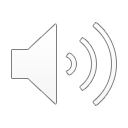 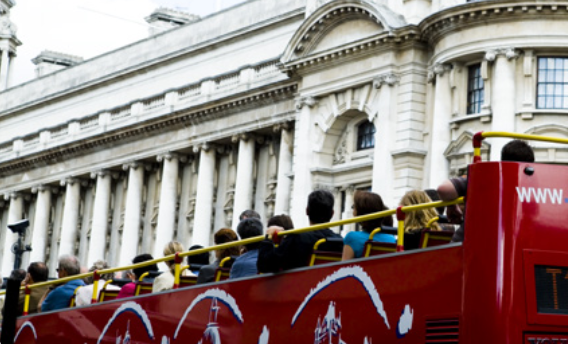 Have students look at the box.
Play the audio, and students listen.
Play the audio again, students listen and repeat.
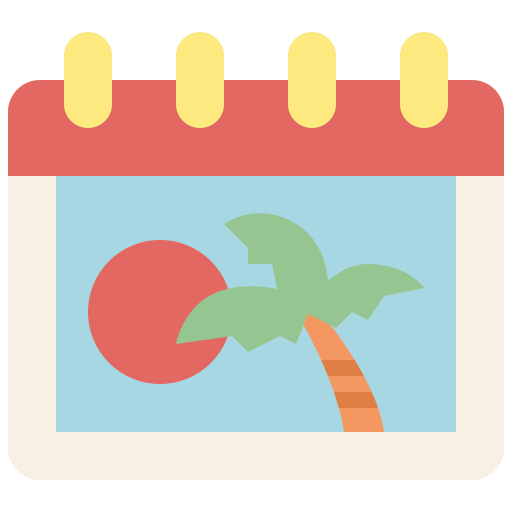 GRAMMAR - Pupils’ Book (p.107)
STRUCTURE – QUESTION?
Use the question to ask about planned events in the future.
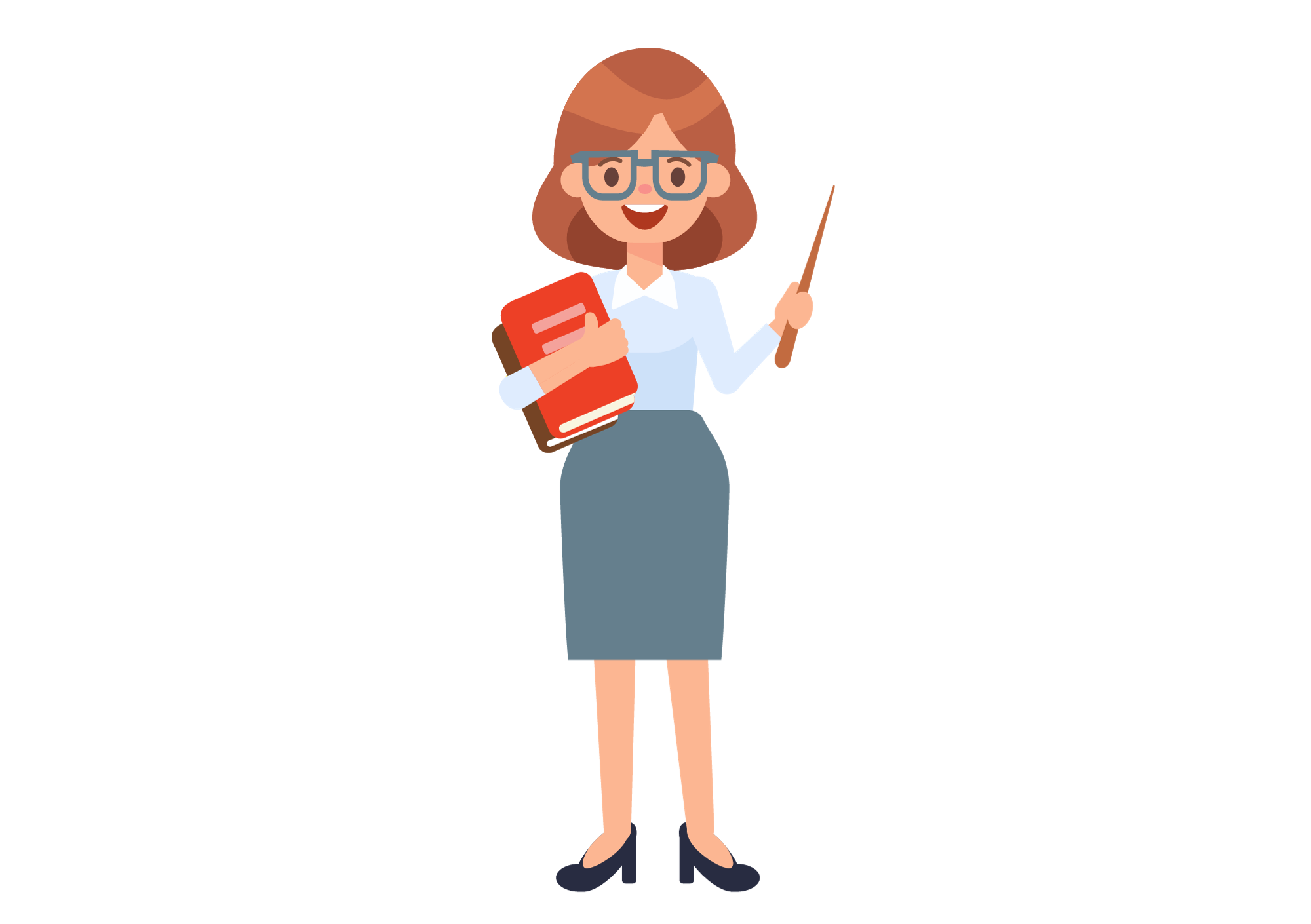 Are + S + going to + V_inf?
- Are you going to …?
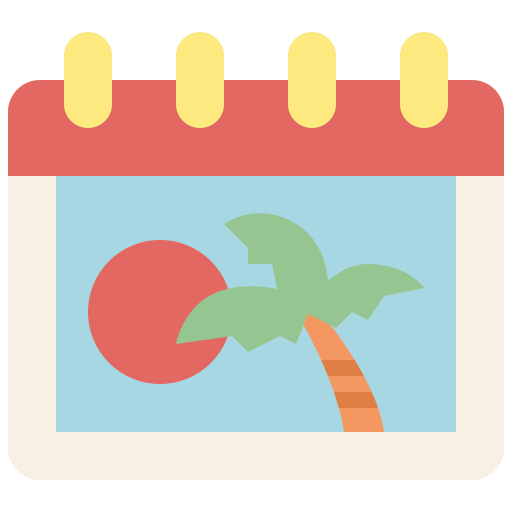 GRAMMAR - Pupils’ Book (p.107)
STRUCTURE – ANSWERS
We will use:
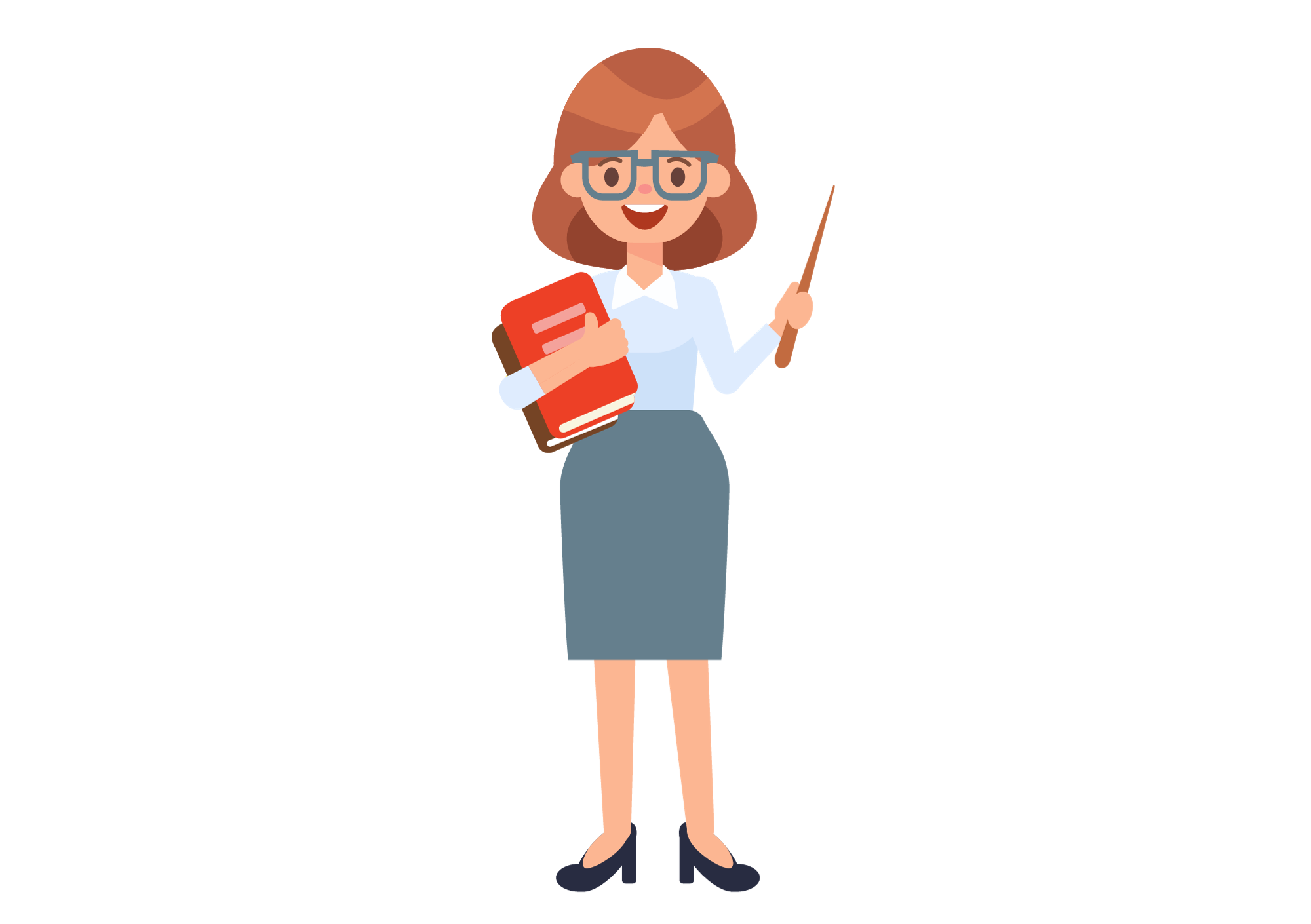 Yes, I am.
No, I’m not.
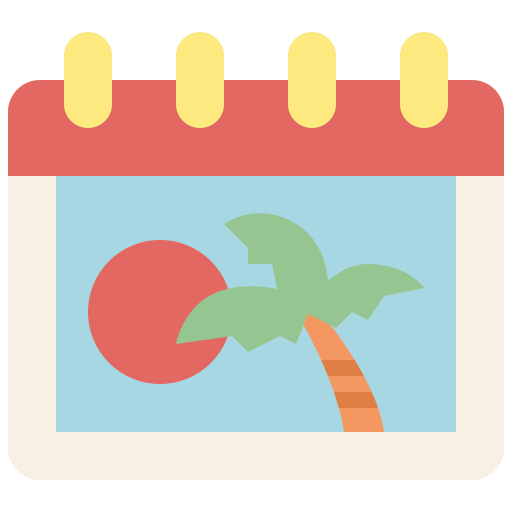 GRAMMAR - Pupils’ Book (p.104)
Are + S + going to + V_inf?
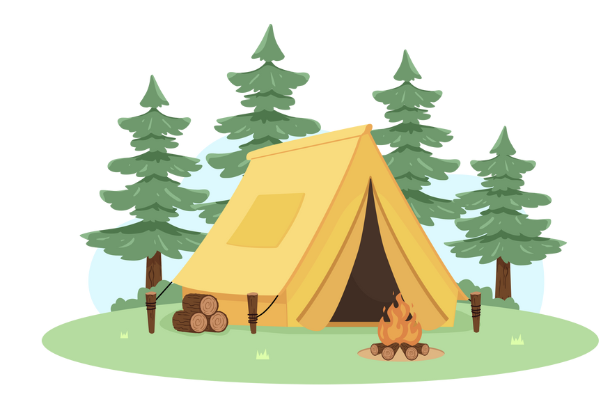 Are you going to go camping?
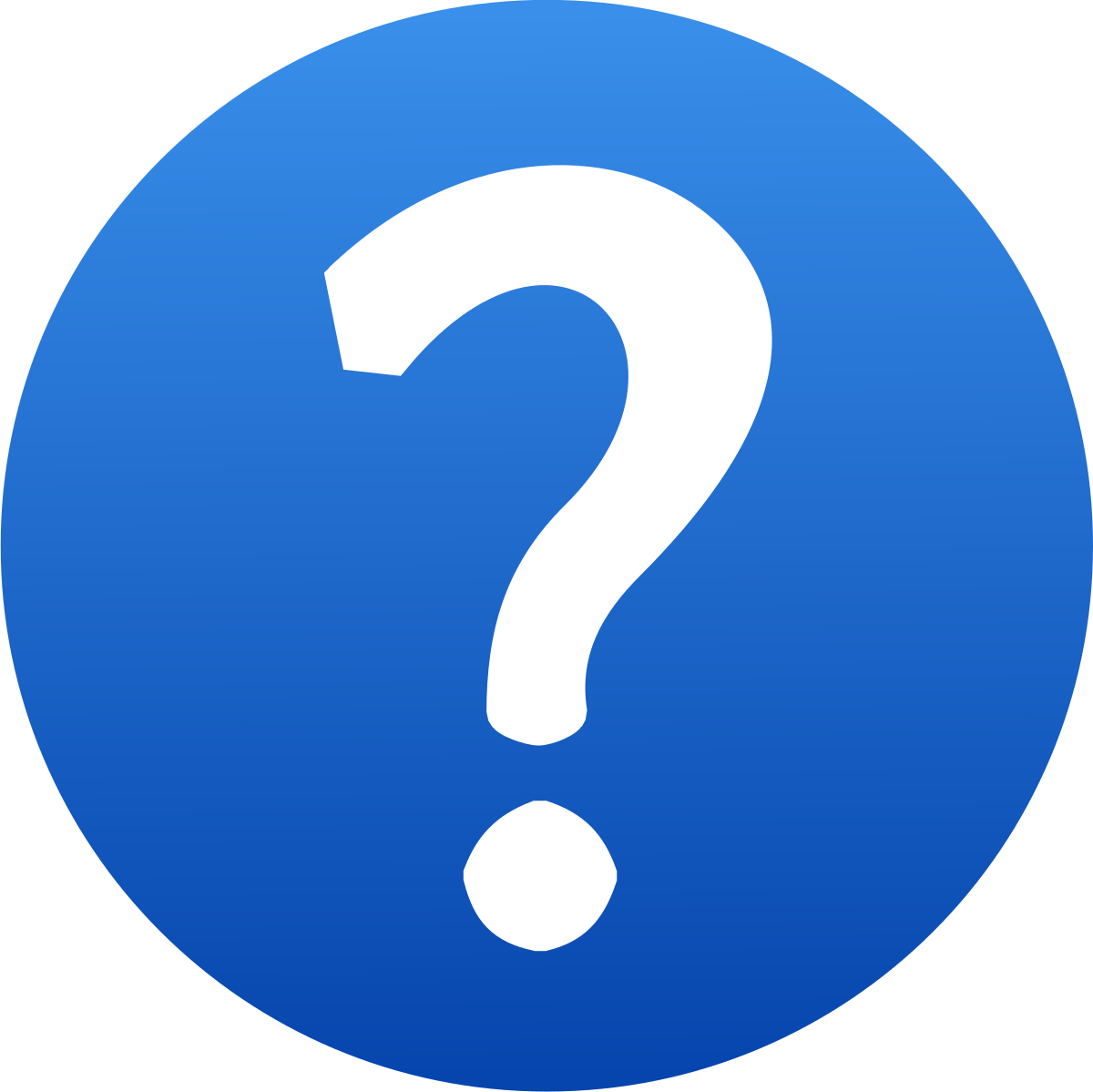 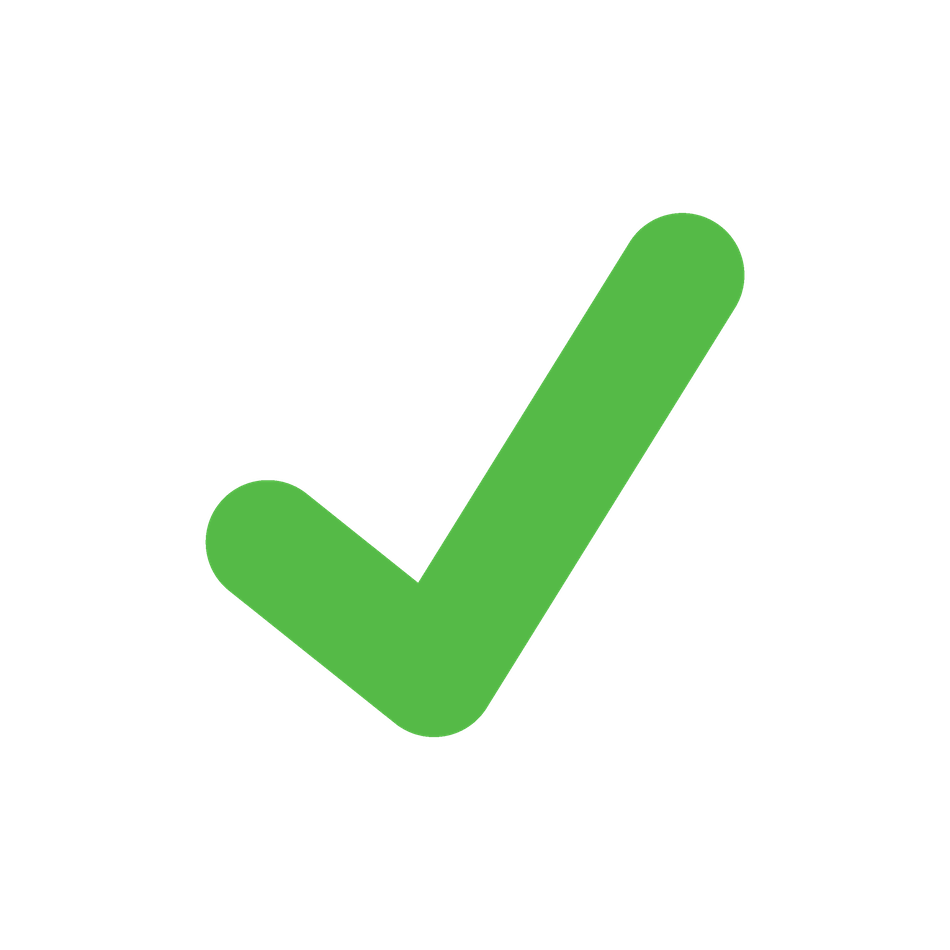 Yes, I am.
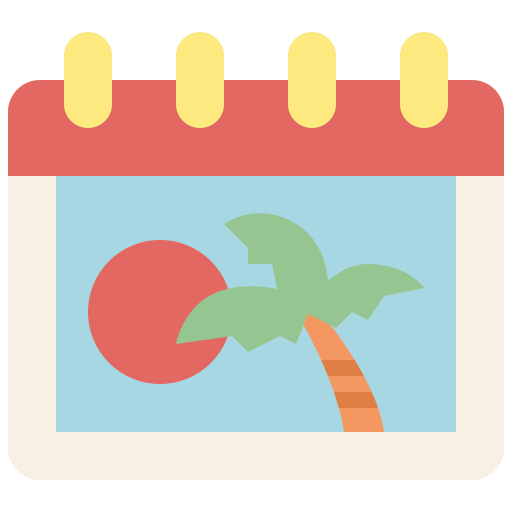 GRAMMAR - Pupils’ Book (p.104)
Are + S + going to + V_inf?
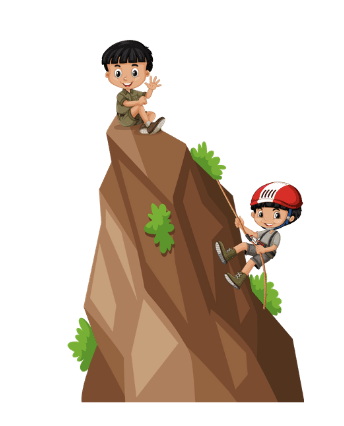 Are you going to climb a mountain?
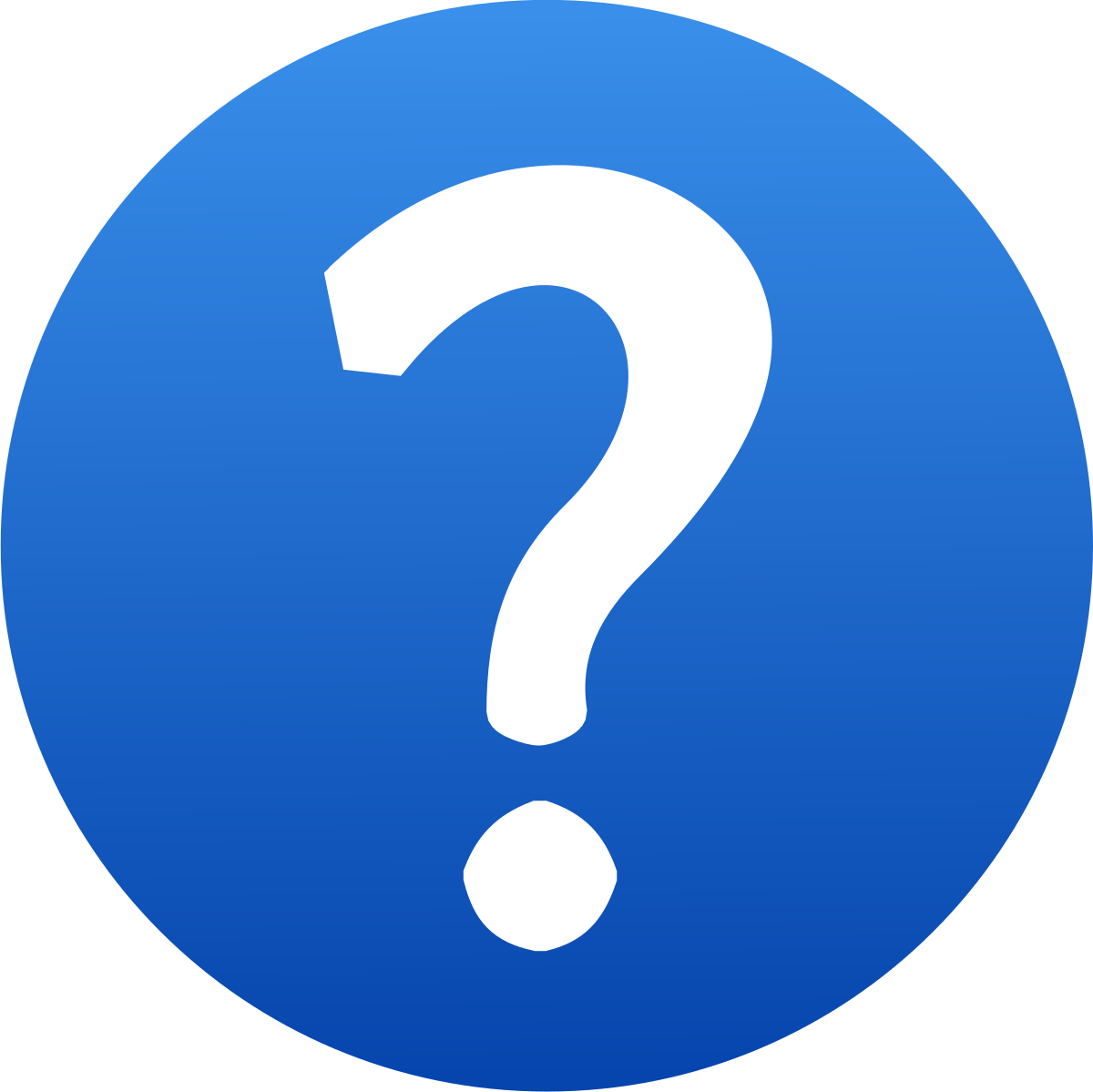 No, I’m not.
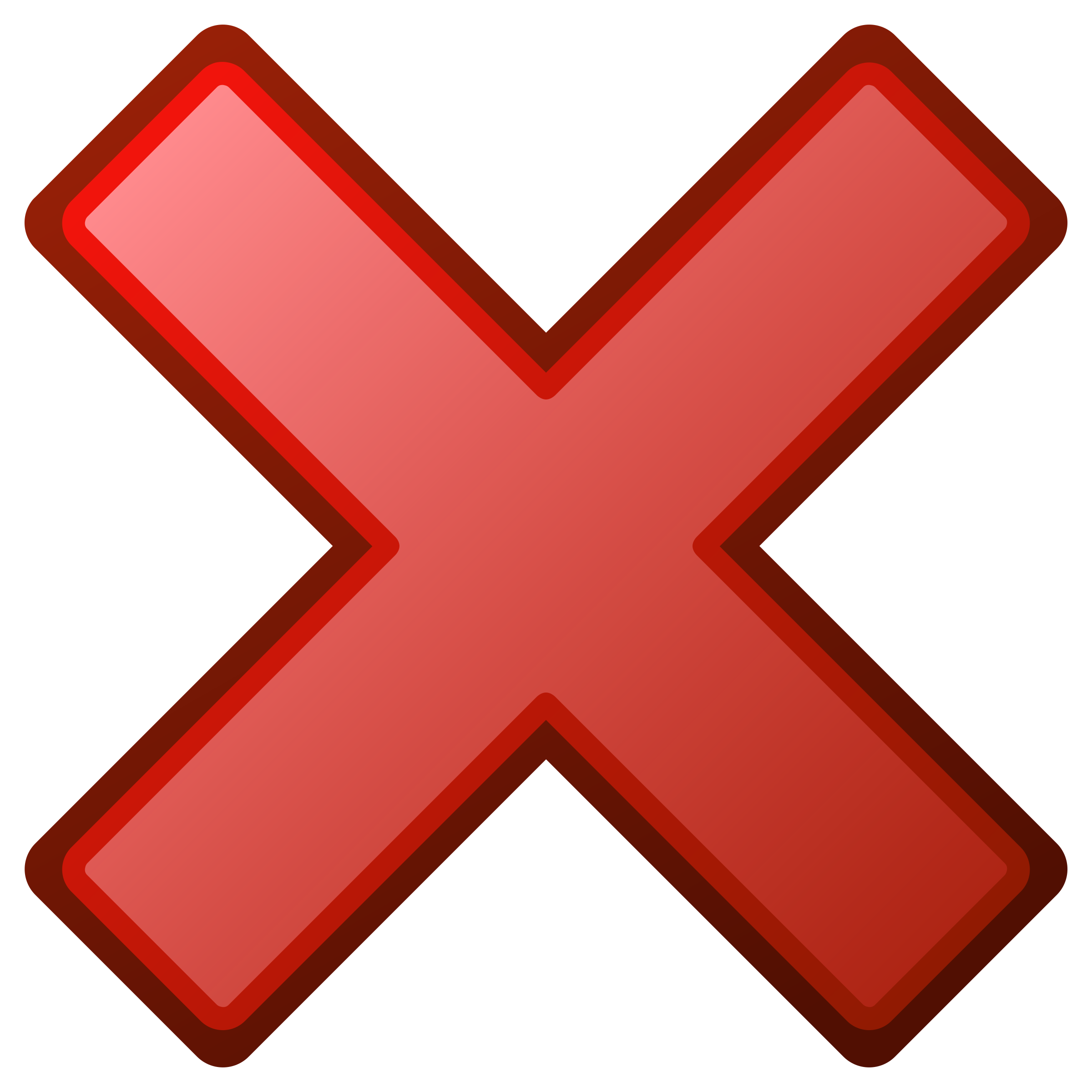 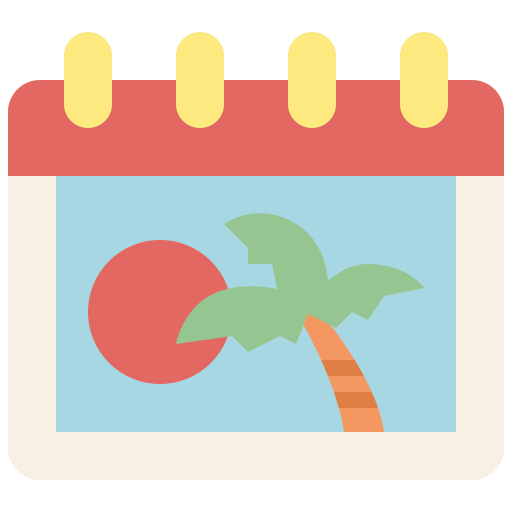 GRAMMAR PRACTICE
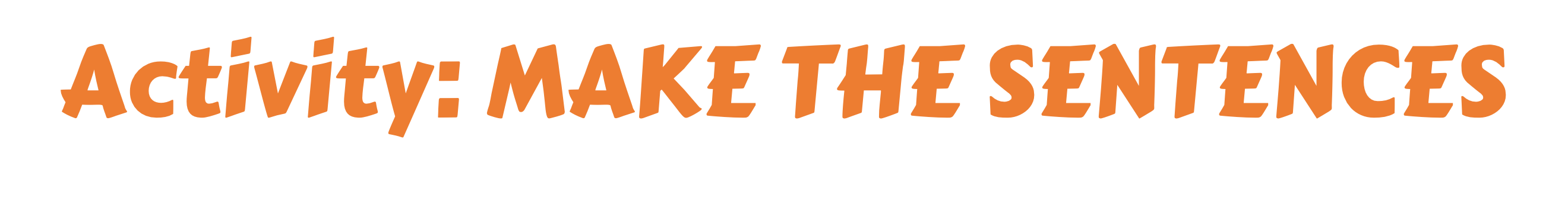 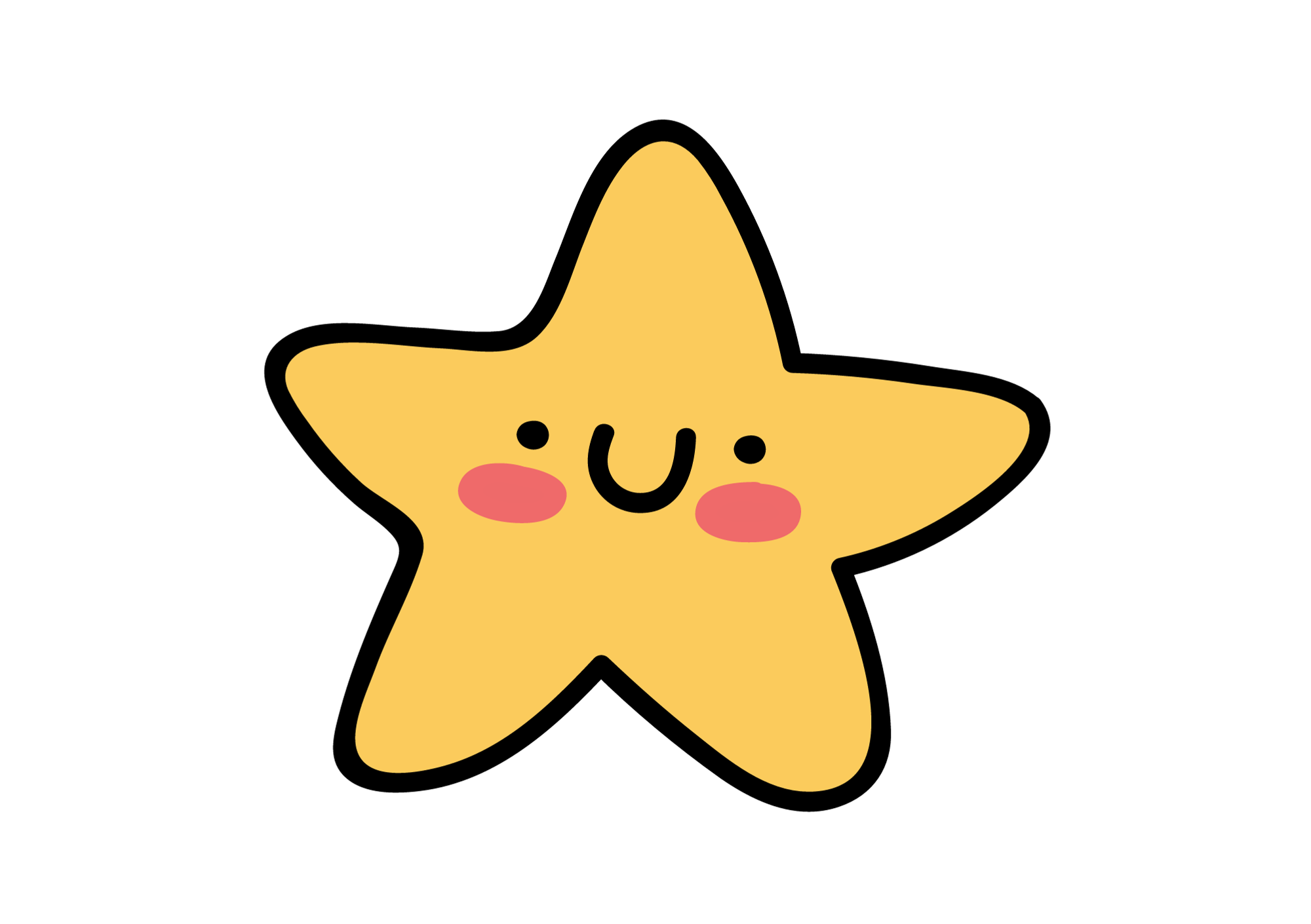 Divide the class into groups of 4 to 6 students and each group takes out a mini-board. 
Have students look at the words and icons to make sentences.
After finishing, they raise the boards to check the answers.
The fastest group with the correct answer receives 2 points for the team.
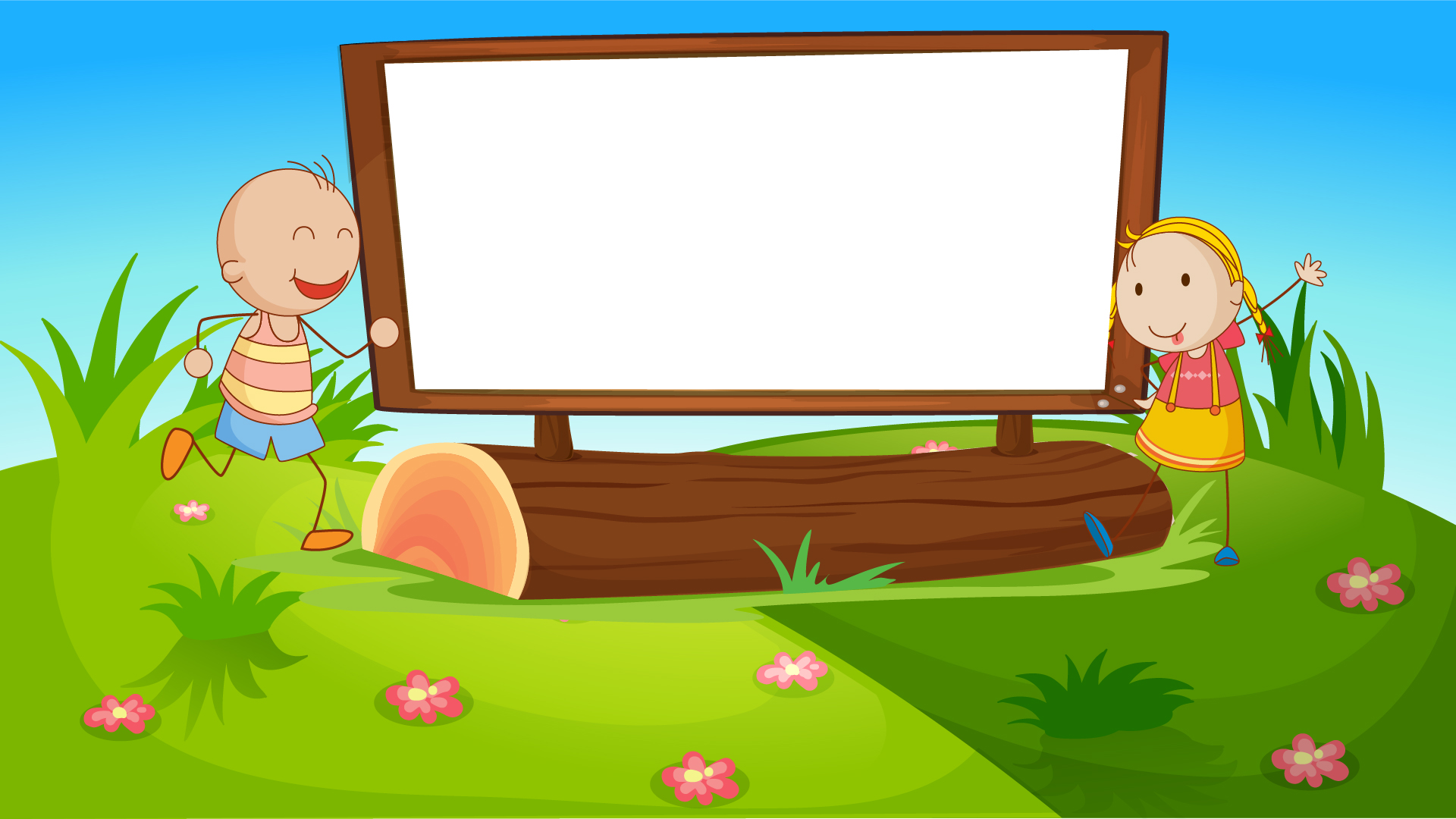 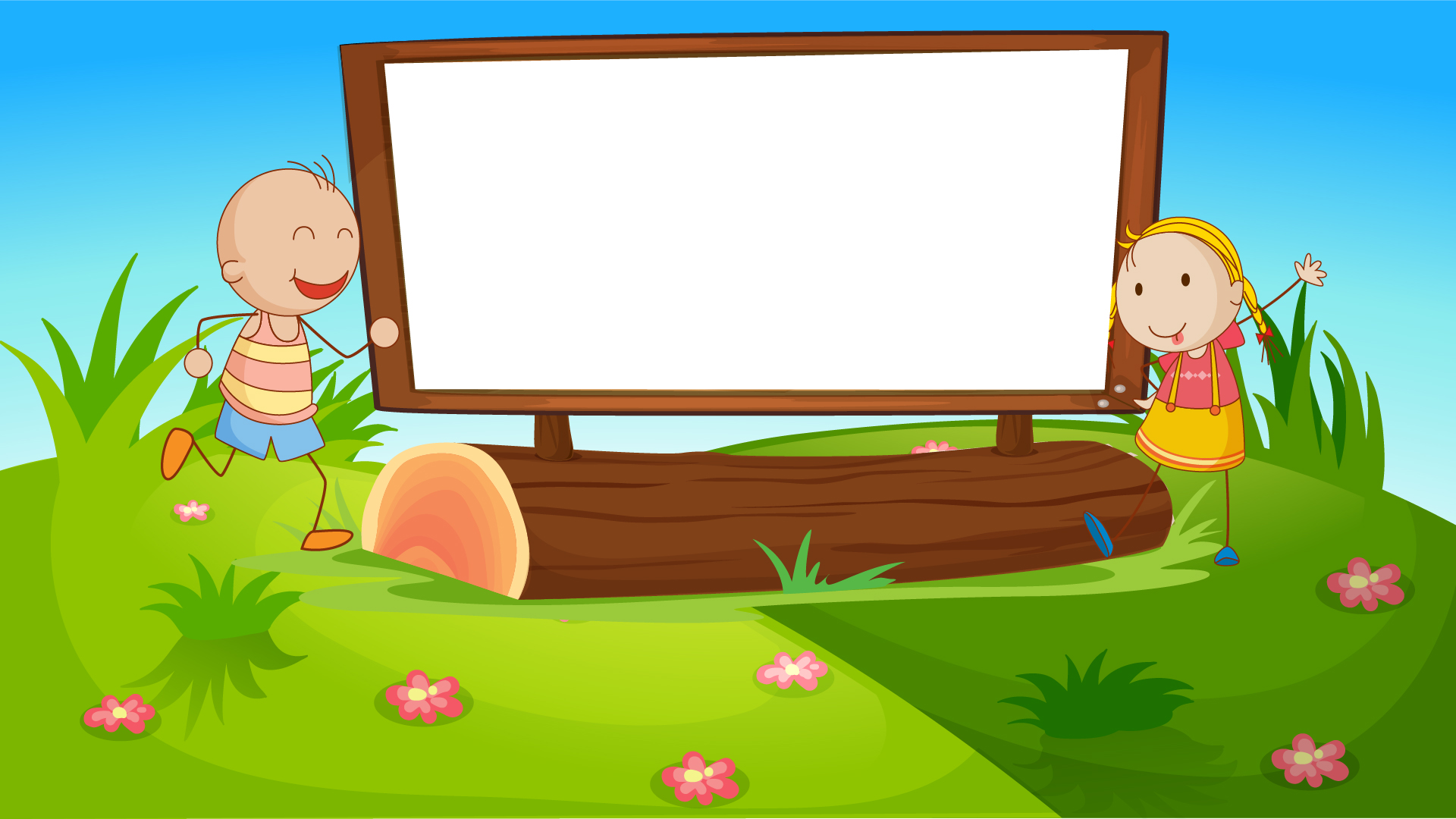 Make the sentences
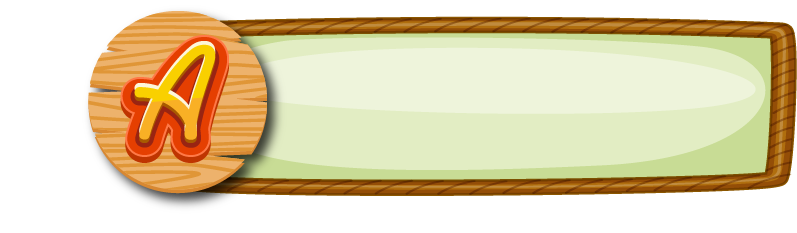 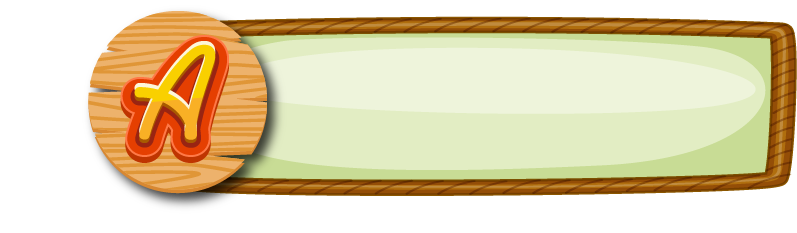 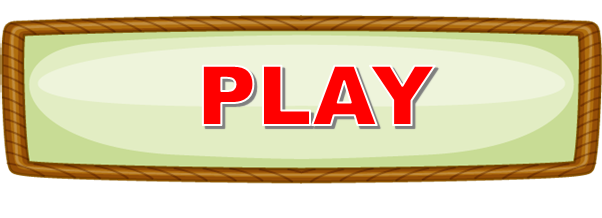 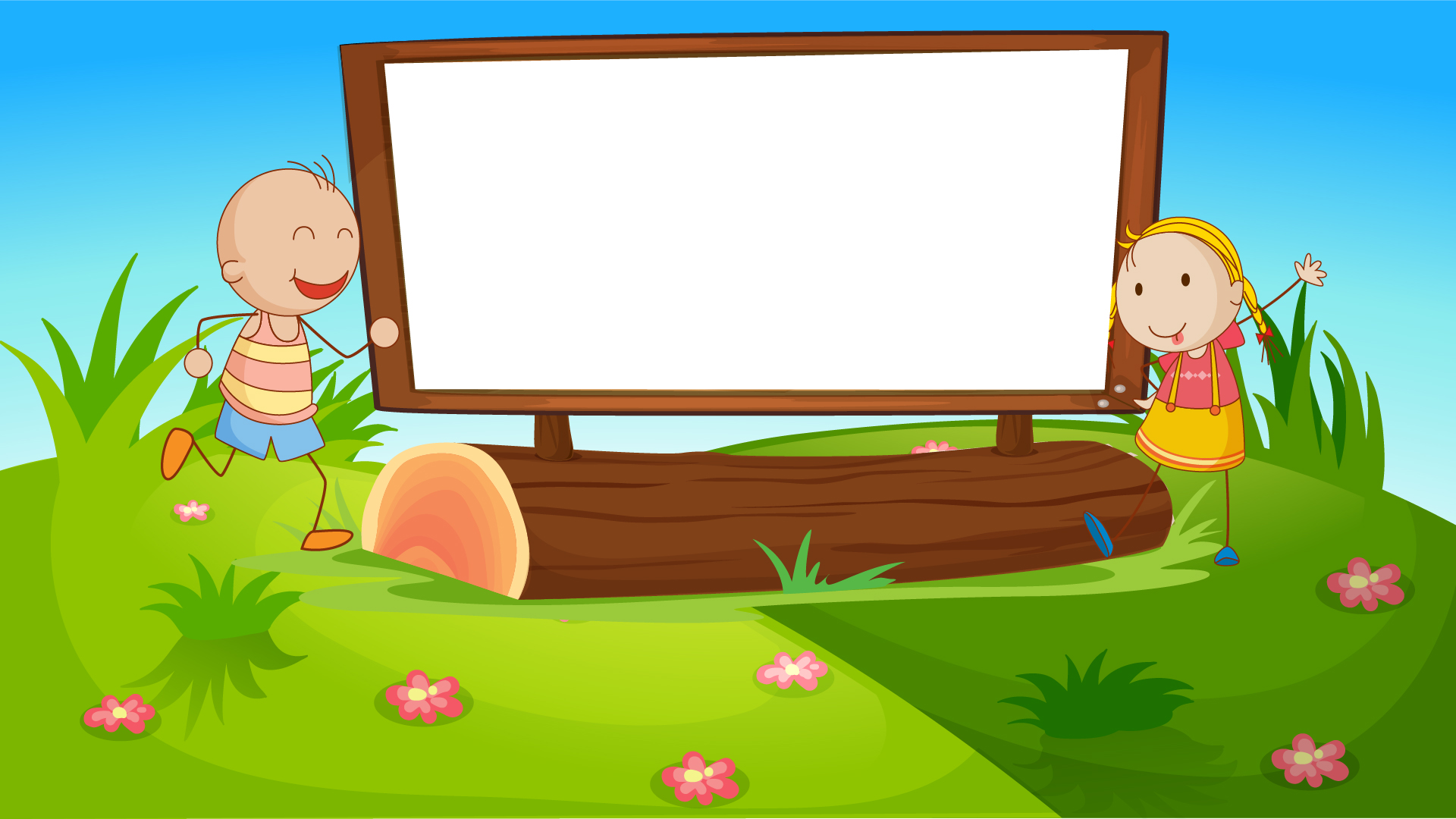 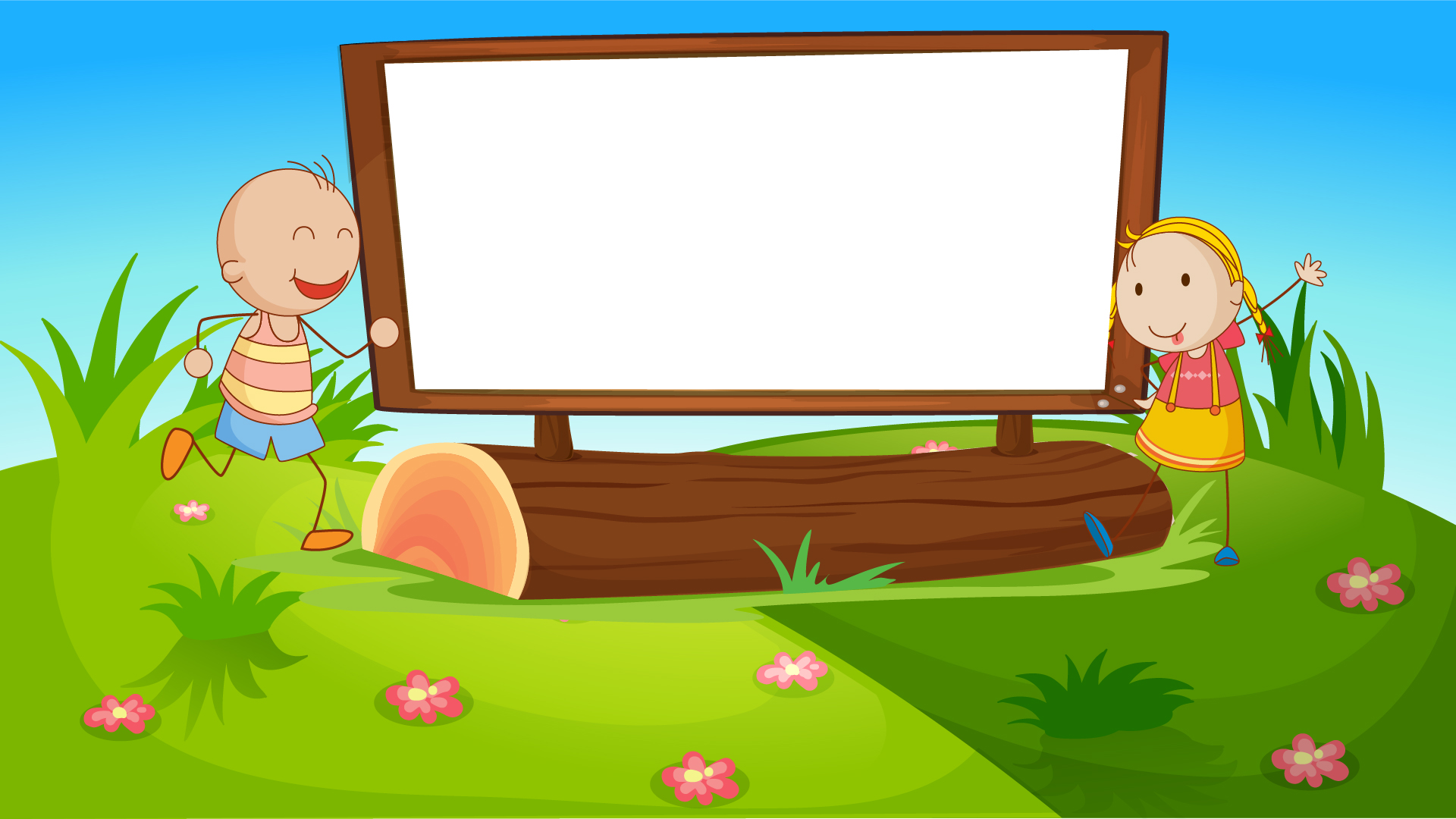 going / to / Are / you / visit / a / park / theme / ?
Are you going to visit a theme park?
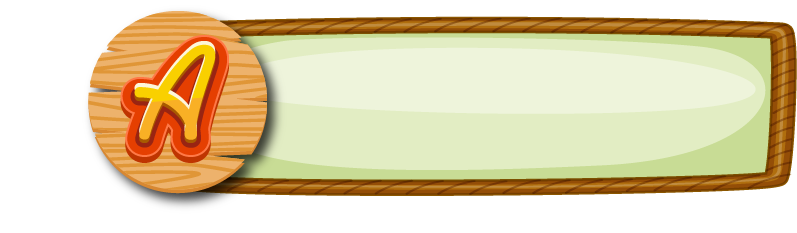 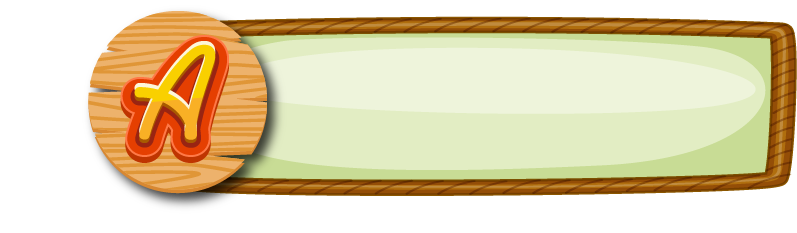 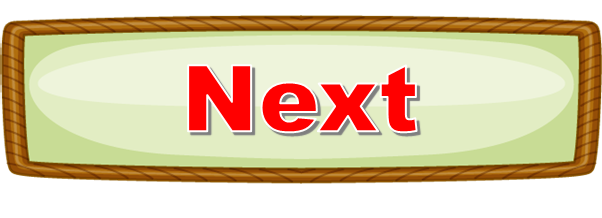 Answer
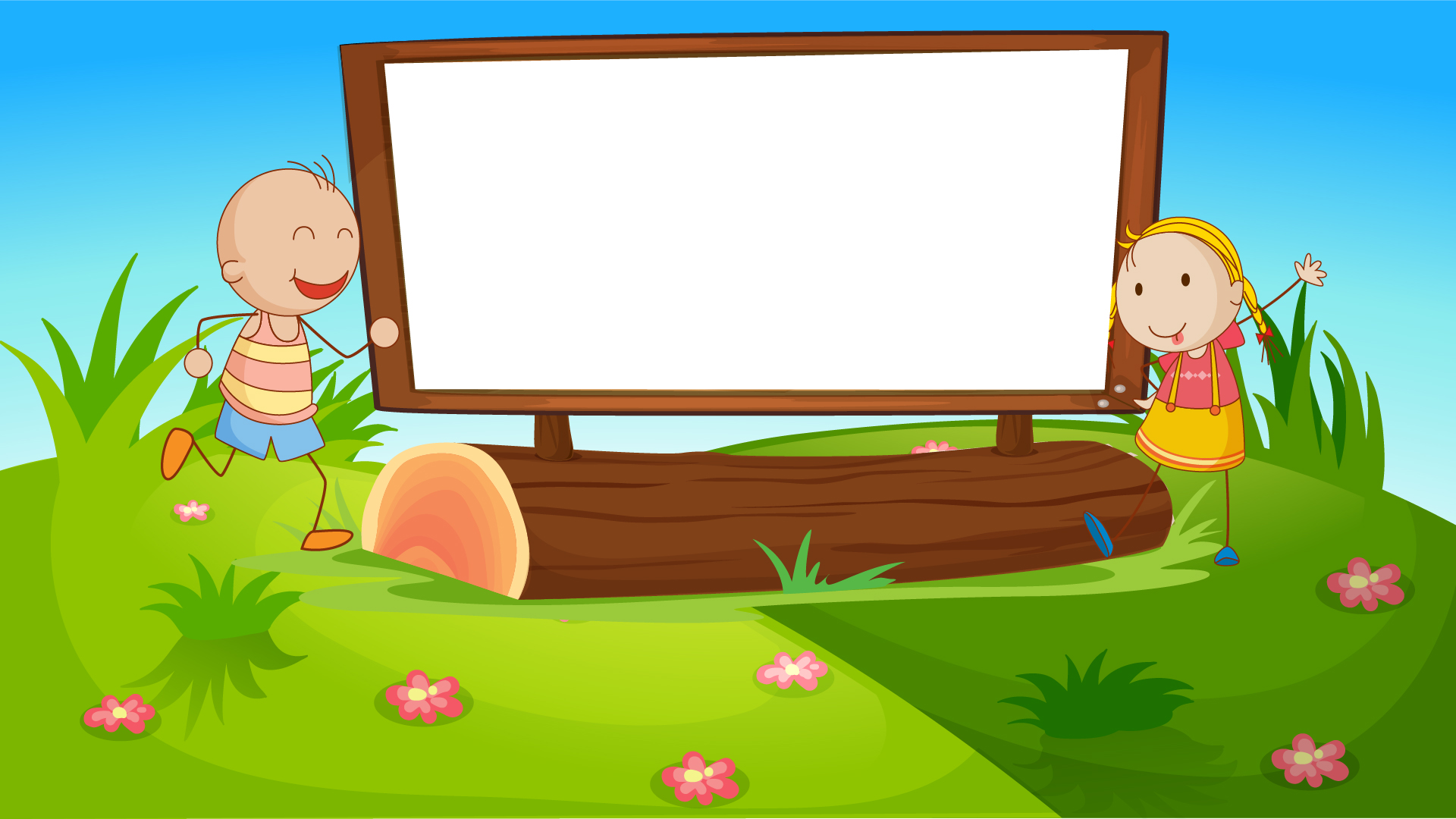 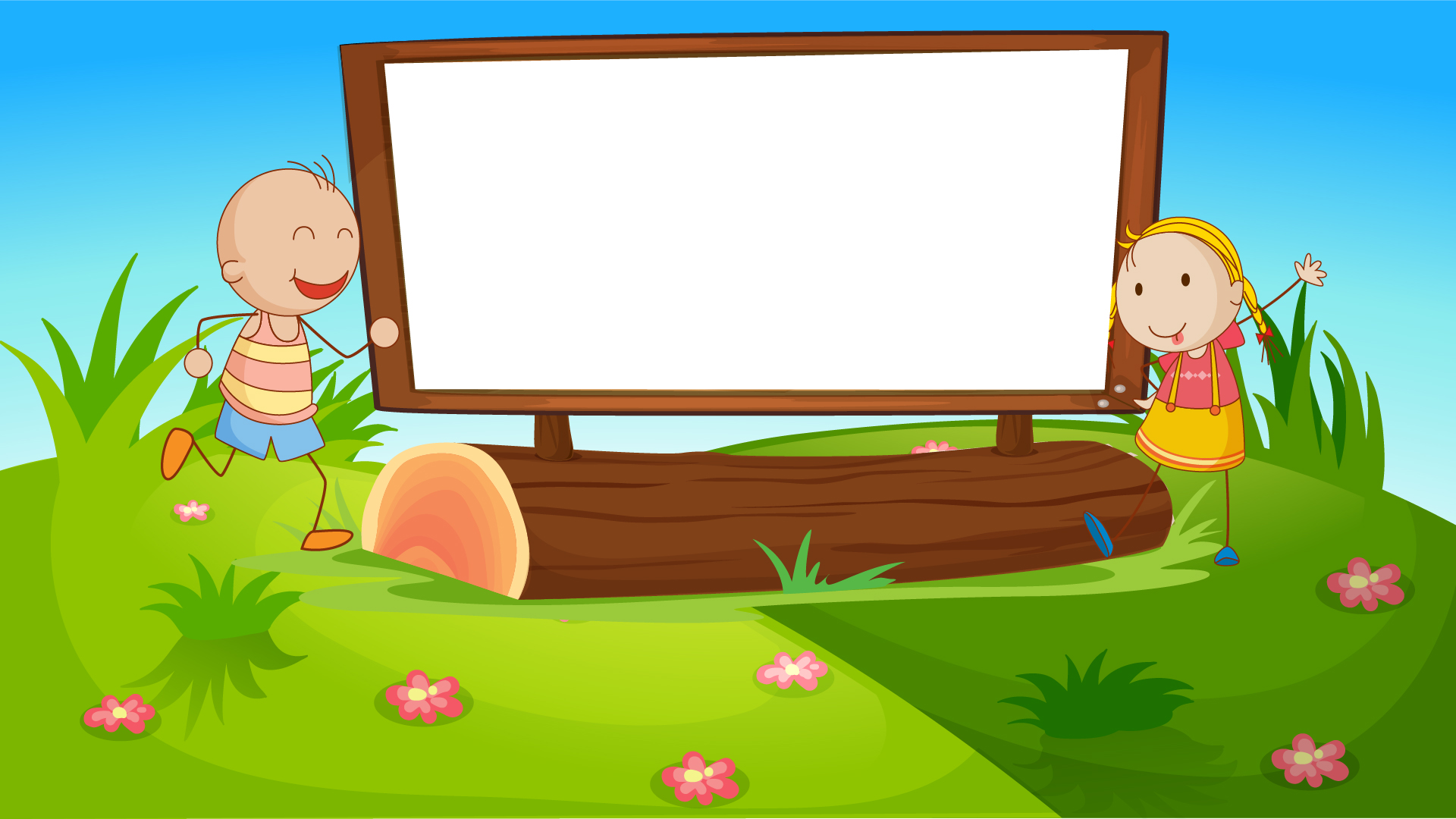 going / to / Are / we / climb / a / mountain / ?
Are we going to climb a mountain?
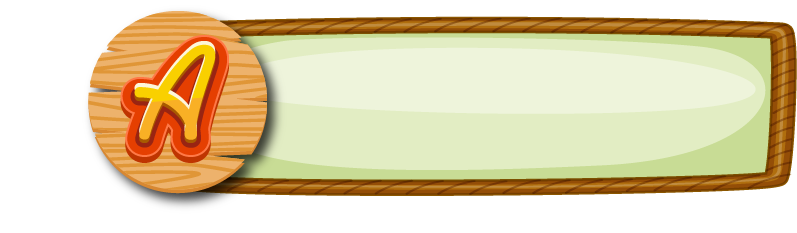 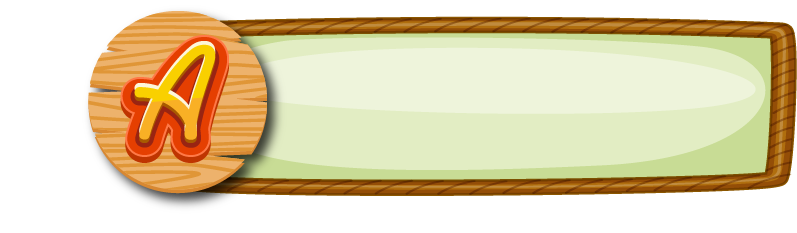 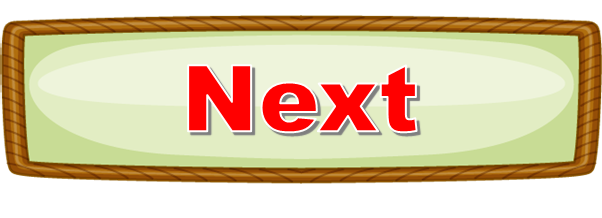 Answer
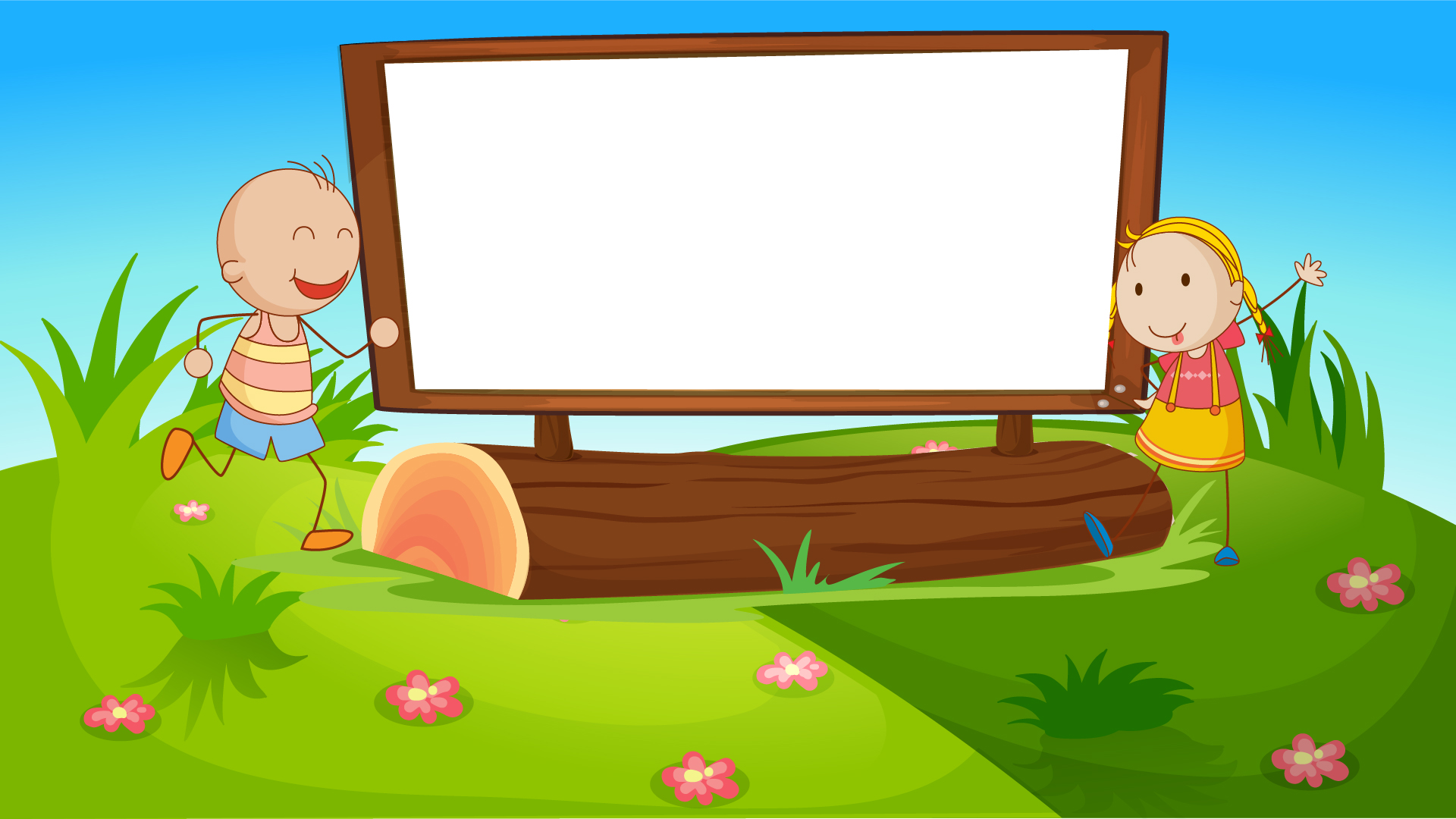 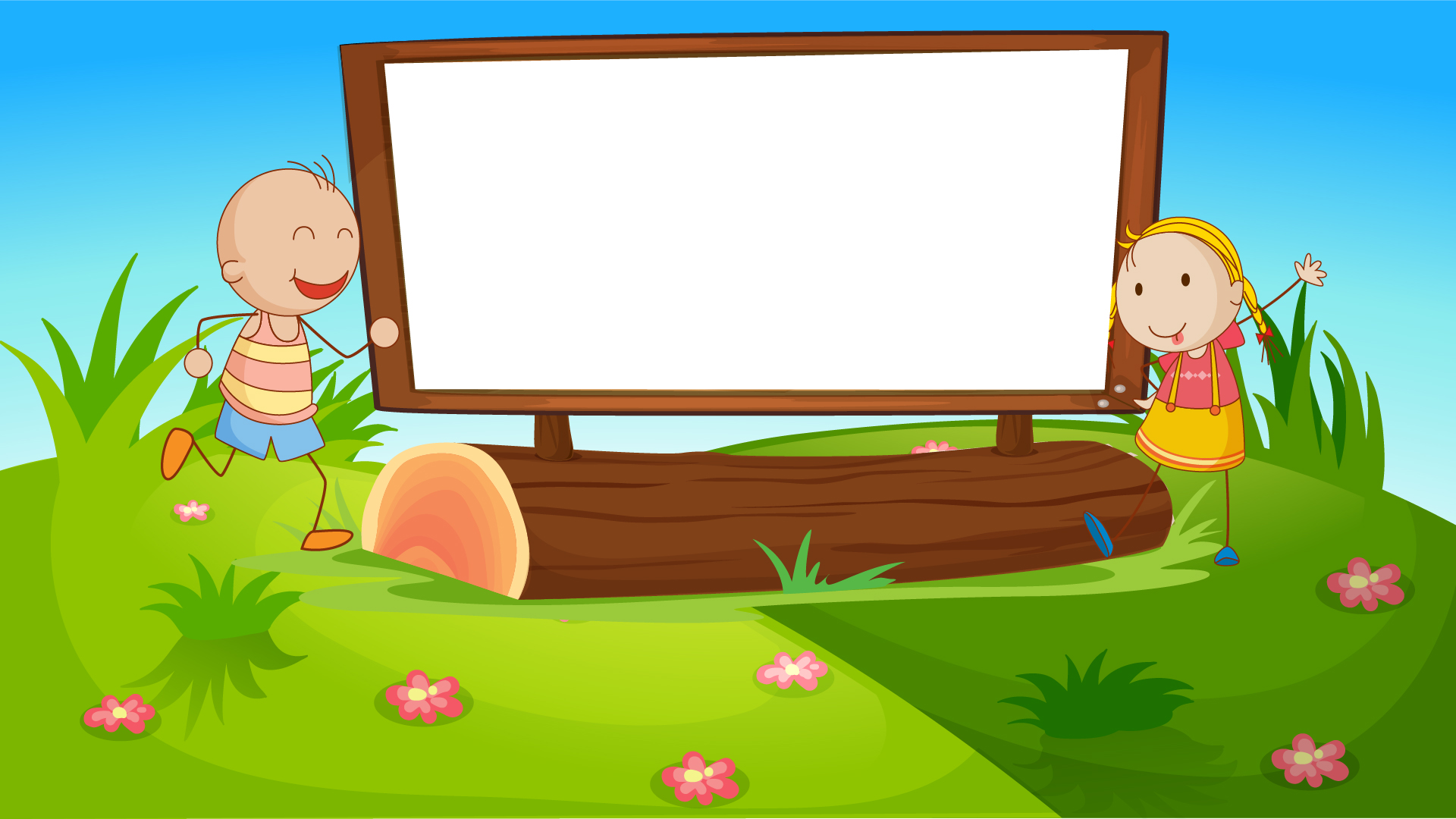 going / to / we / Are / take / a / tour / bus / ?
Are we going to take a bus tour?
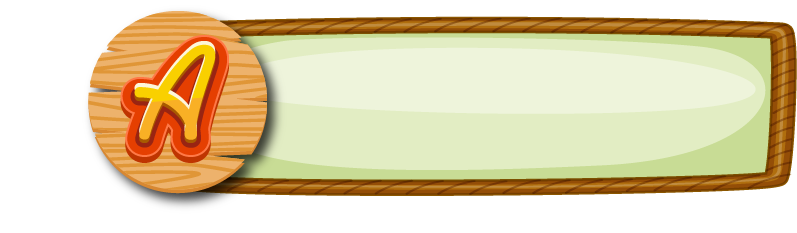 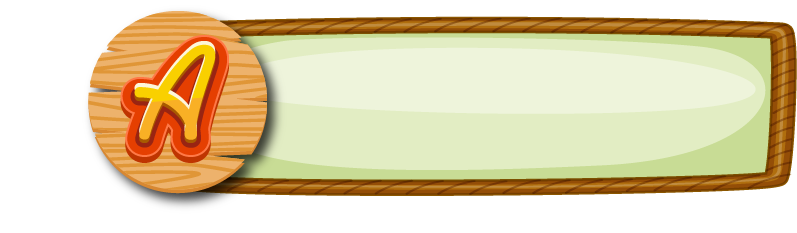 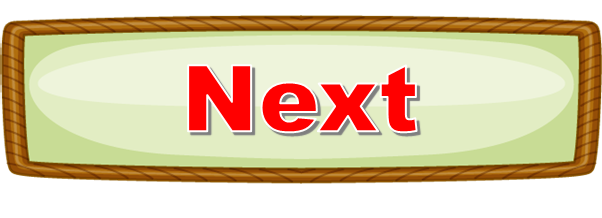 Answer
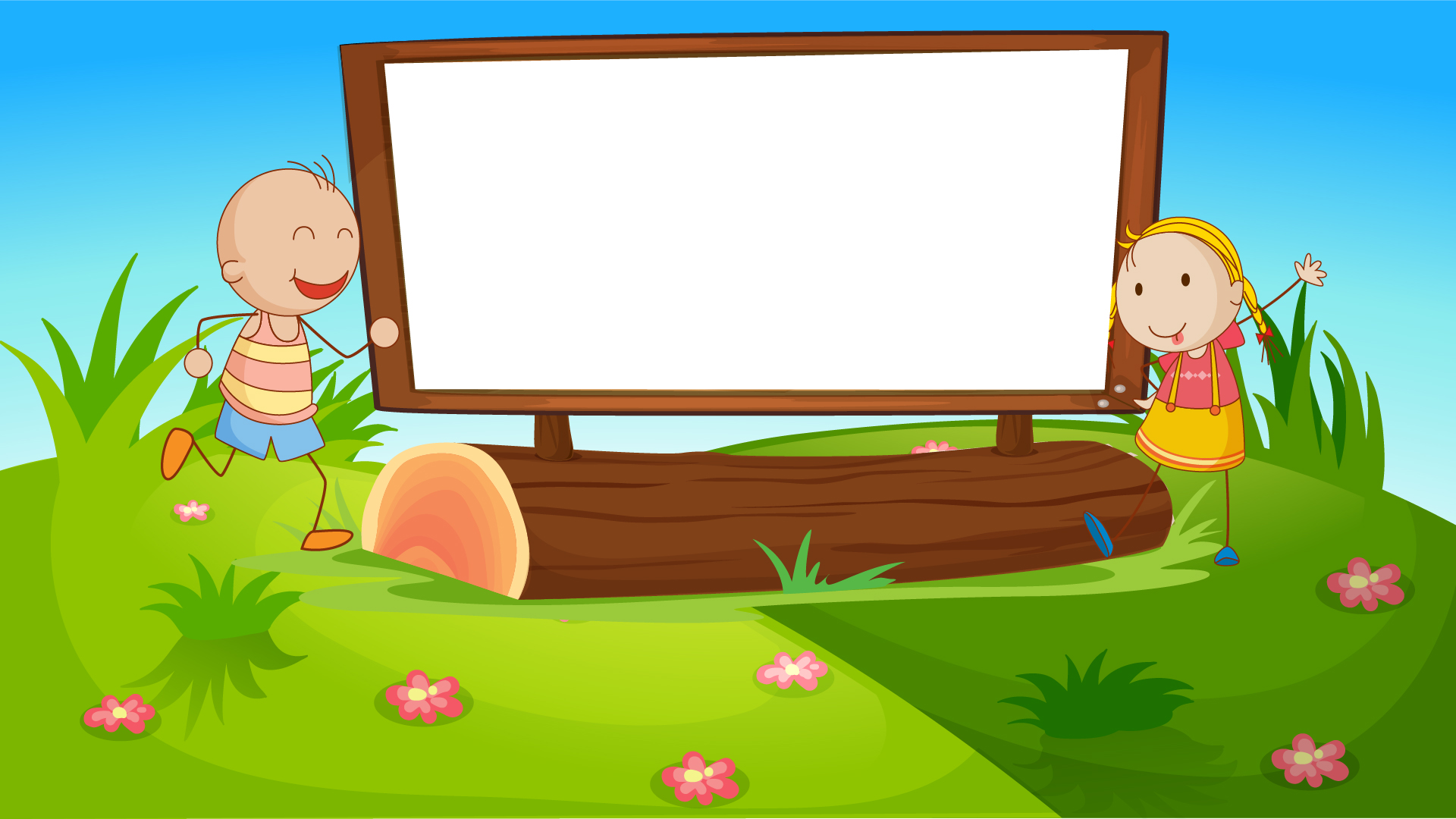 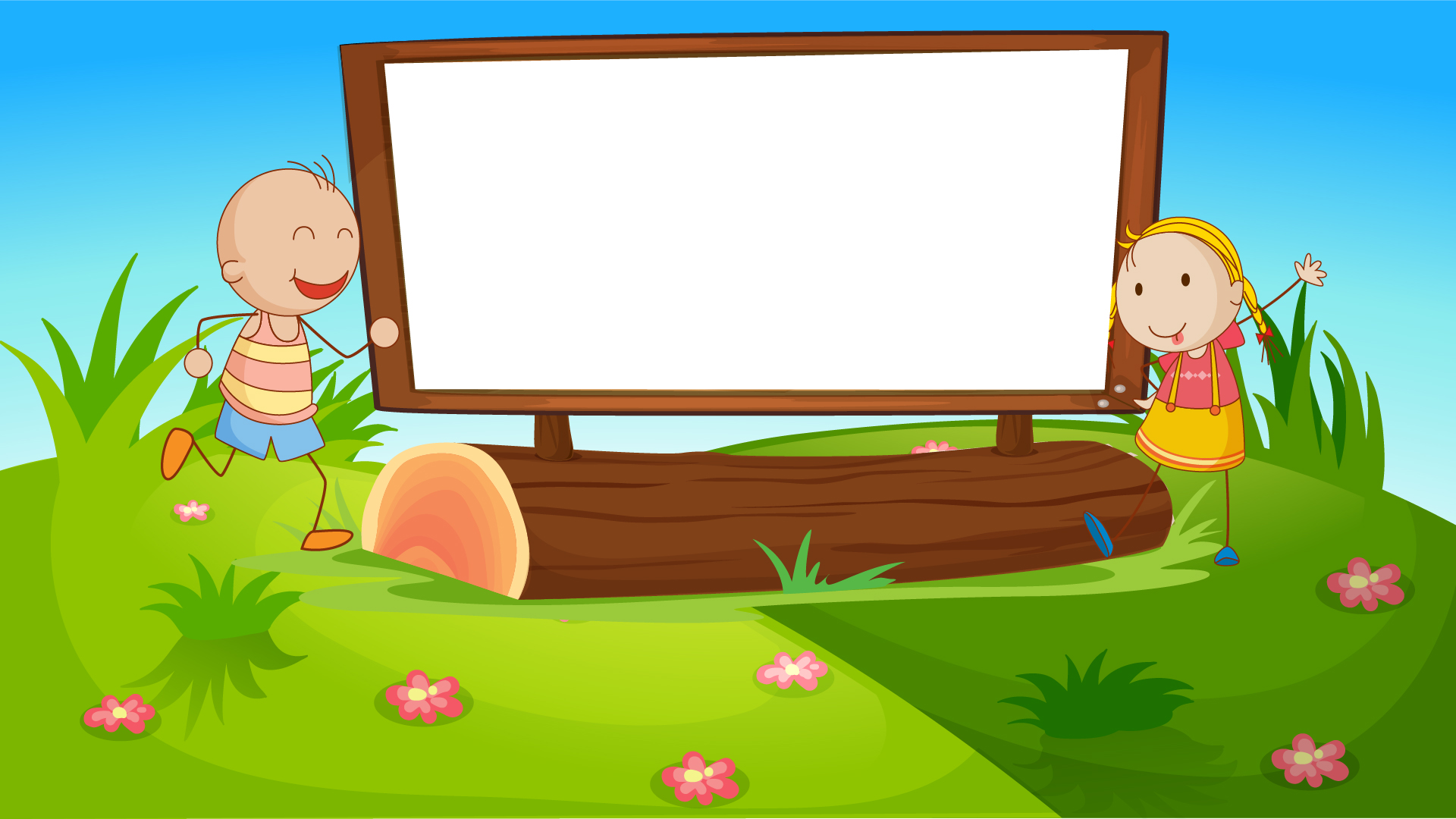 to / going / you / Are / camping / go/ ?
Are you going to go camping?
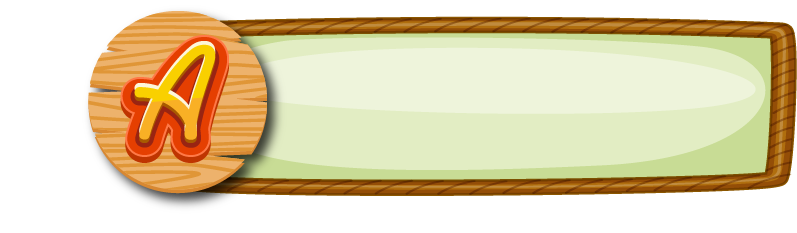 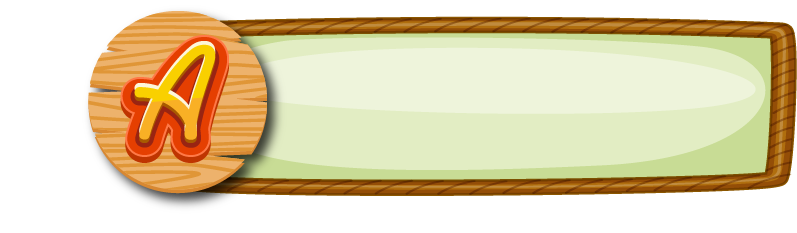 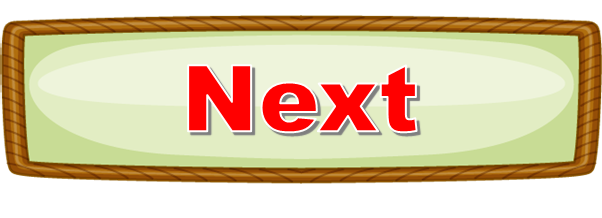 Answer
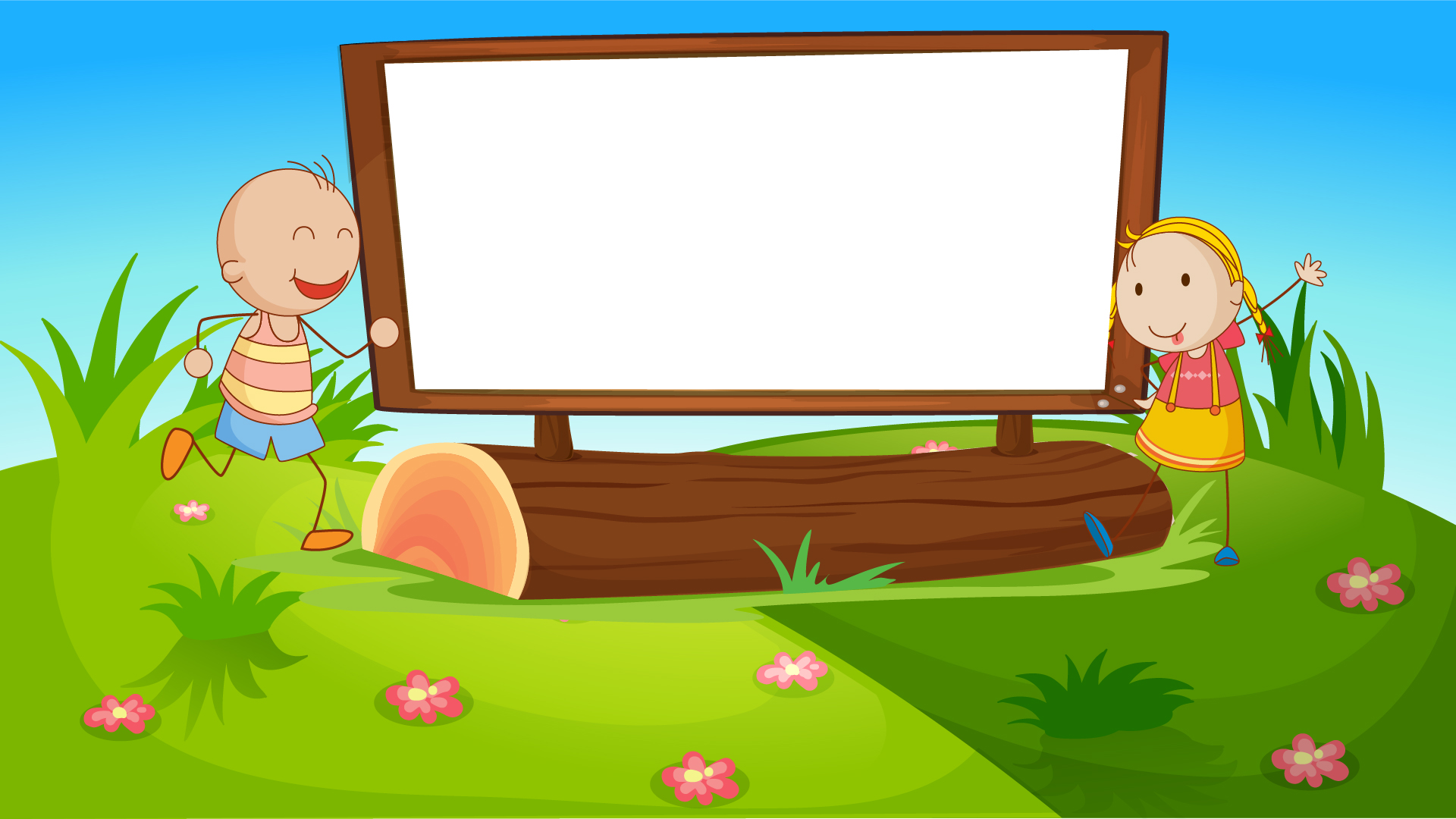 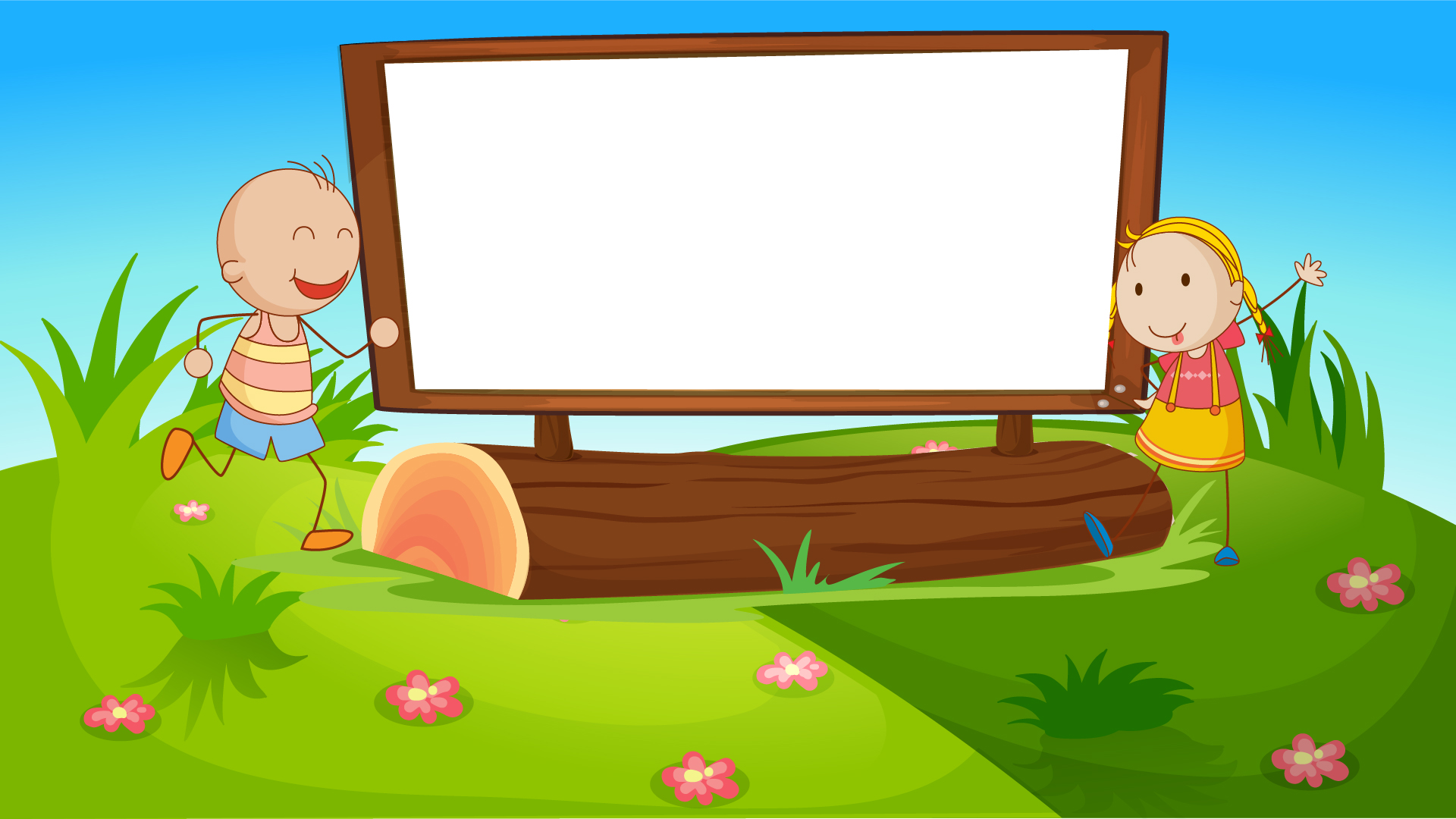 to / going / you / Are / hiking / go/ ?
Are you going to go hiking?
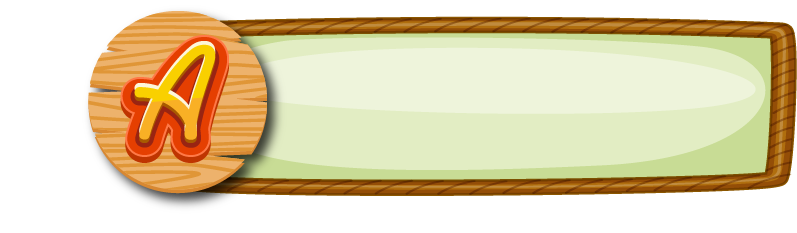 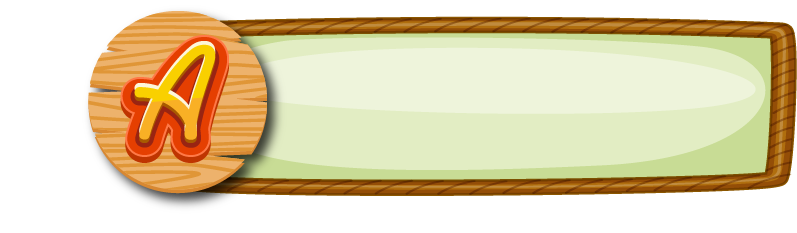 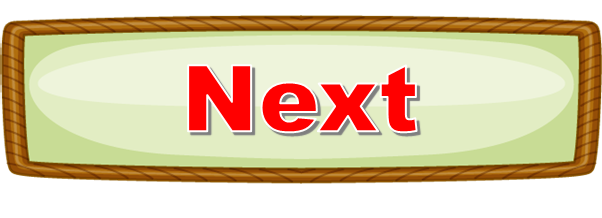 Answer
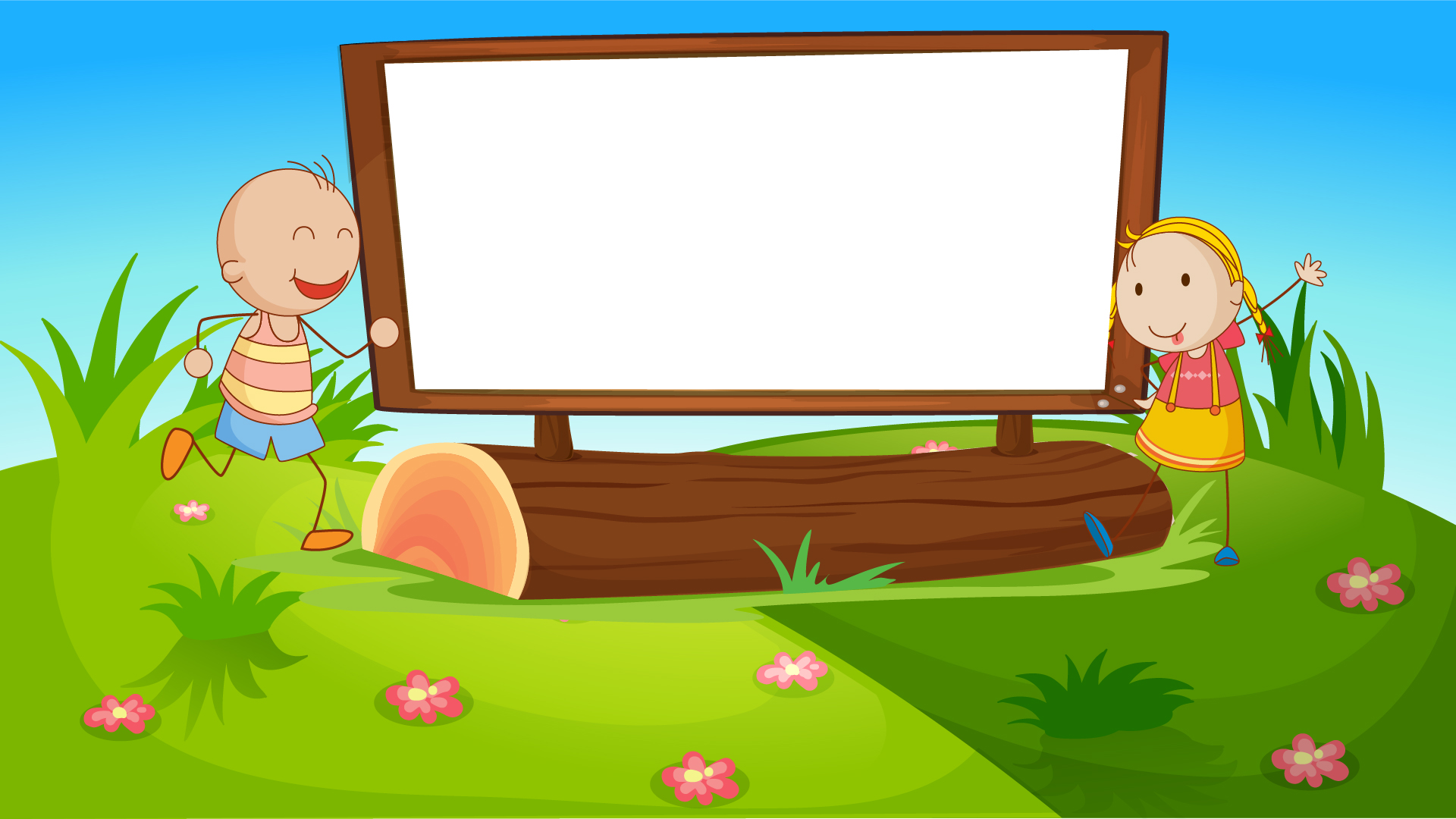 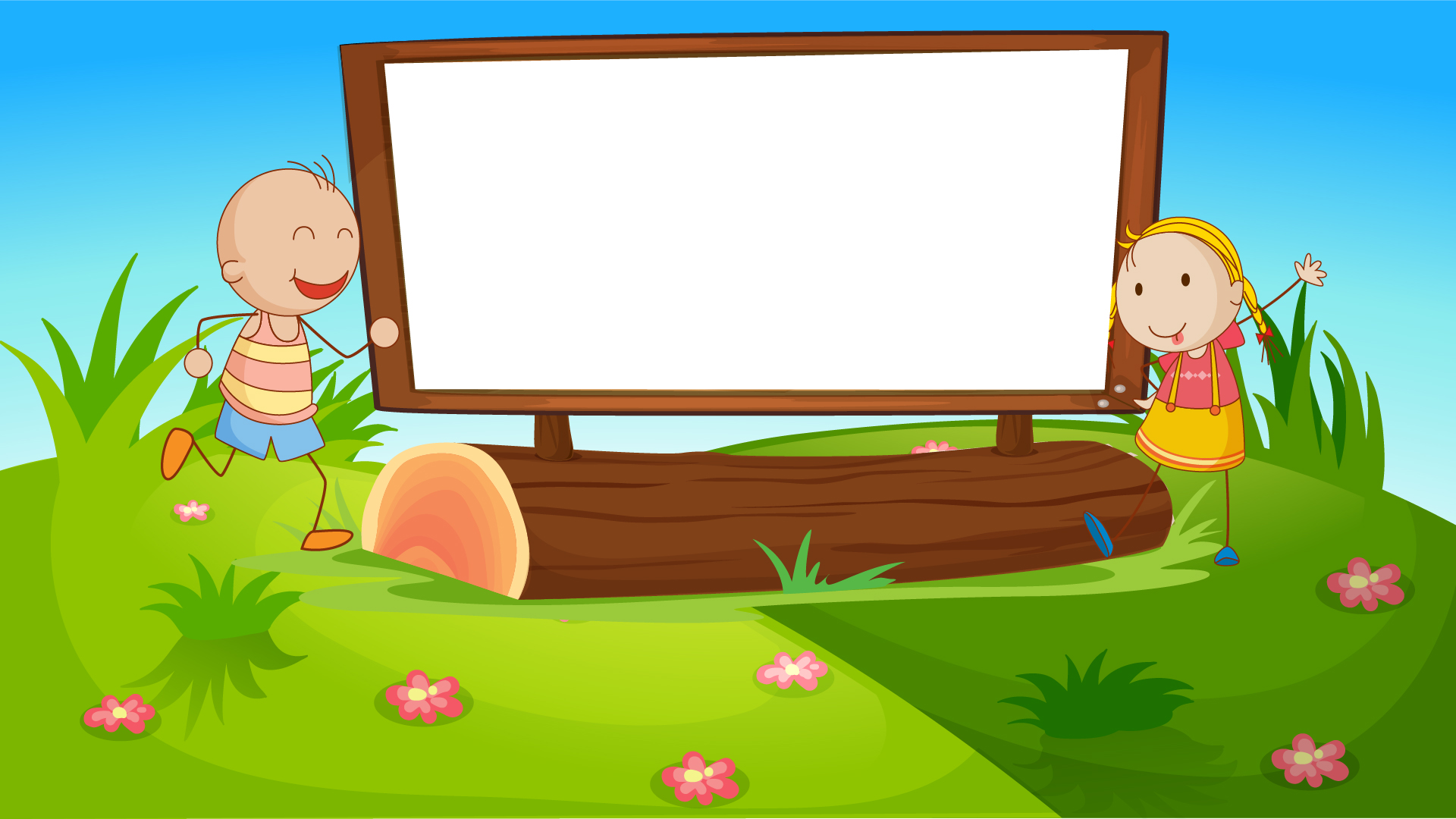 to / going / you / Are / mountain / go/ biking /?
Are you going to go mountain biking?
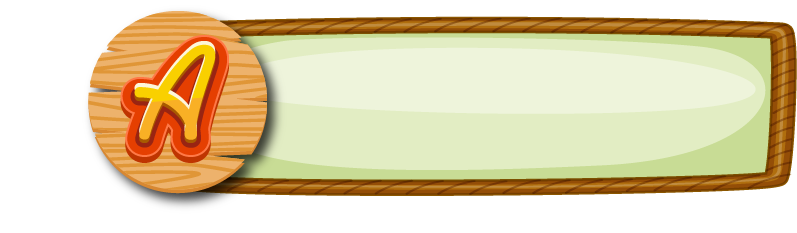 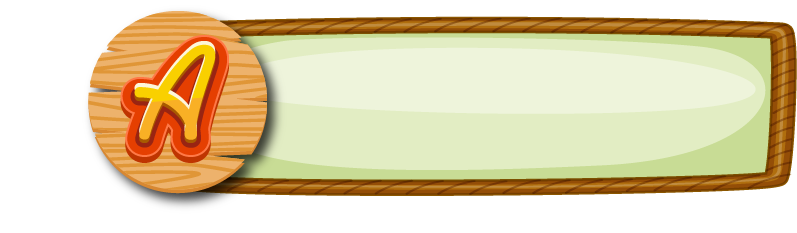 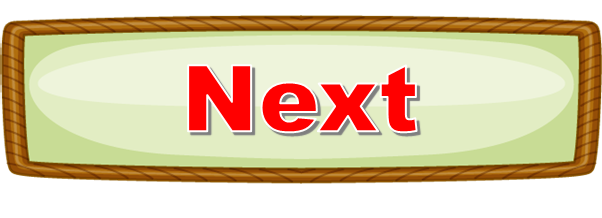 Answer
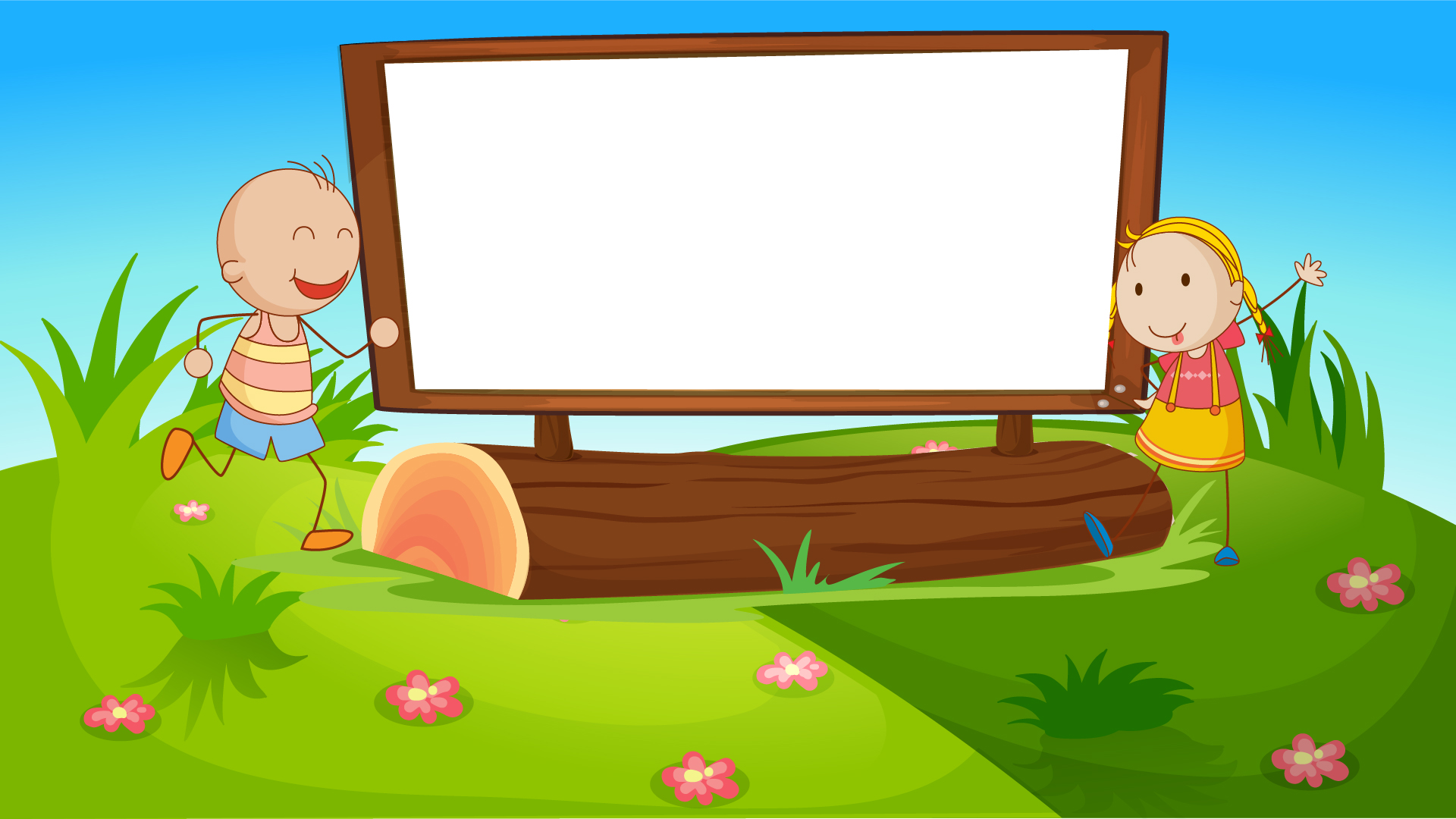 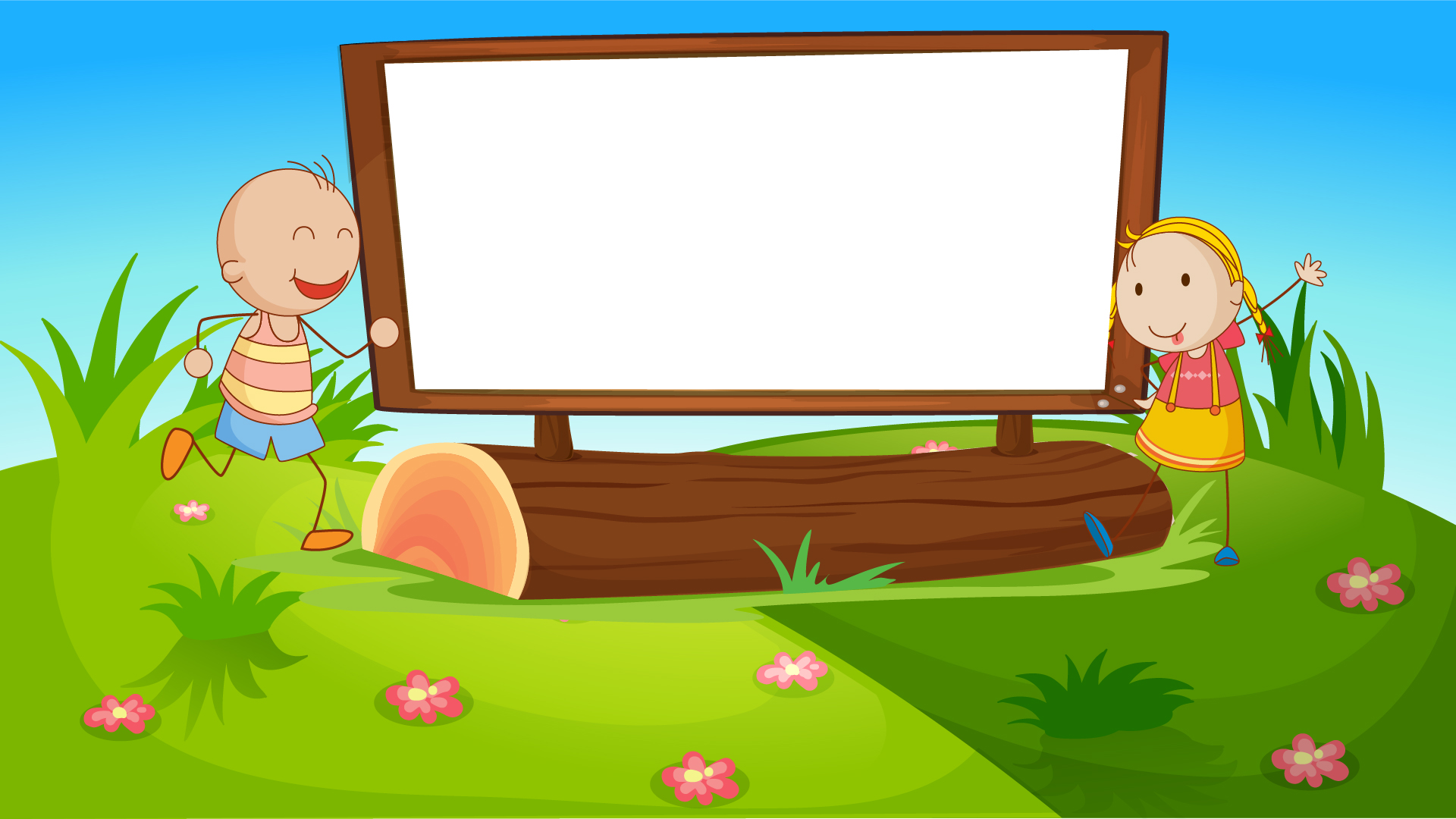 Great!
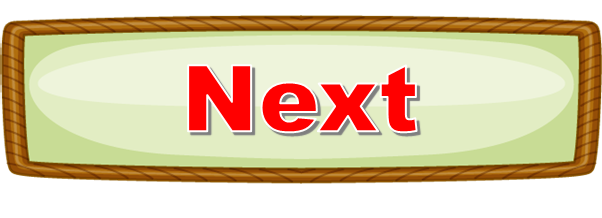 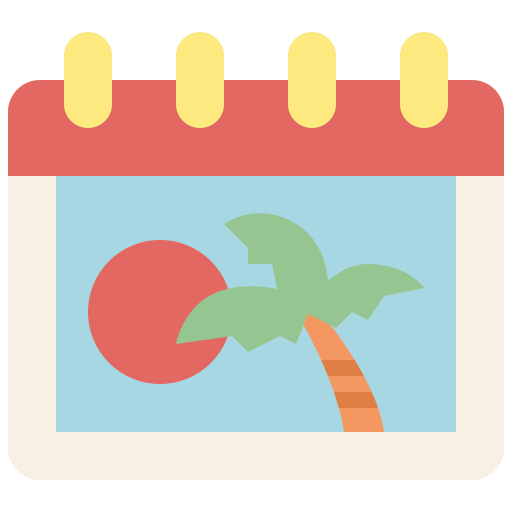 Pupils’ Book (p.107)
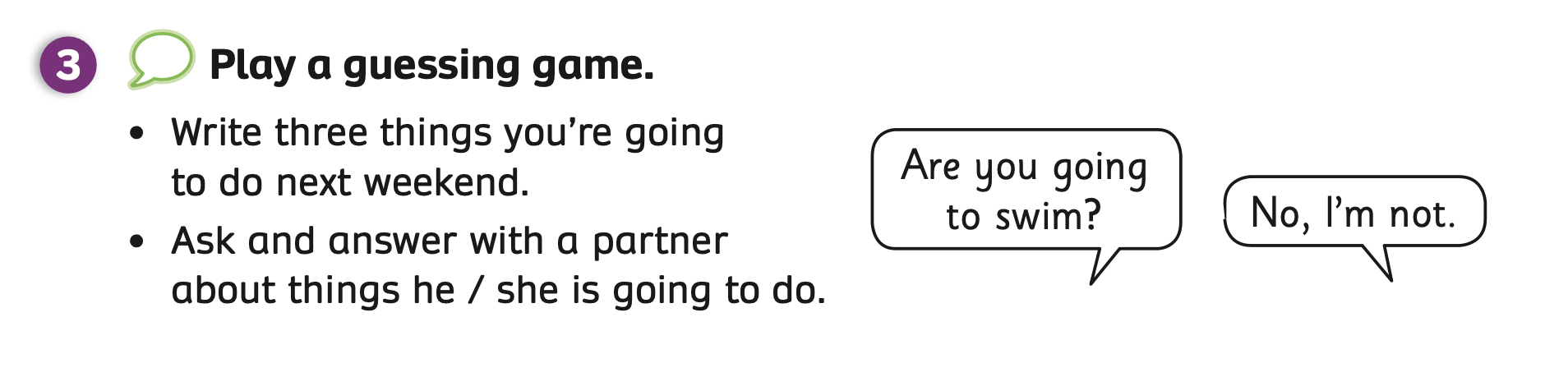 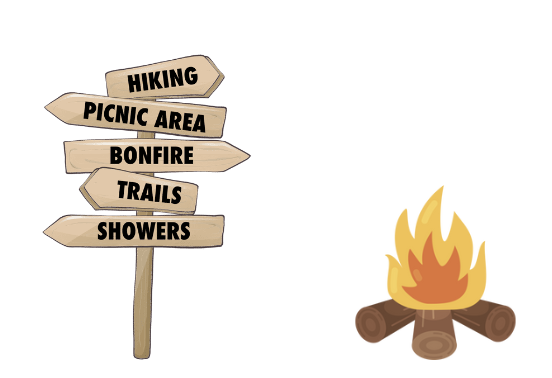 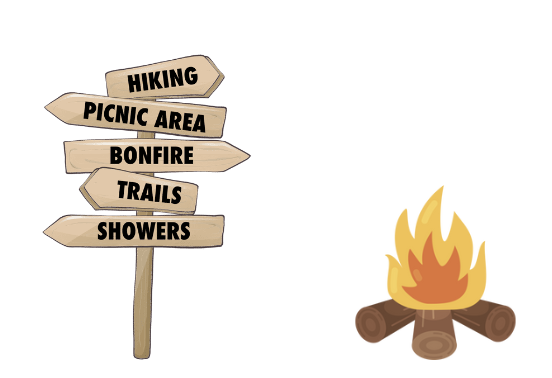 take a bus tour
go sightseeing
visit a theme park
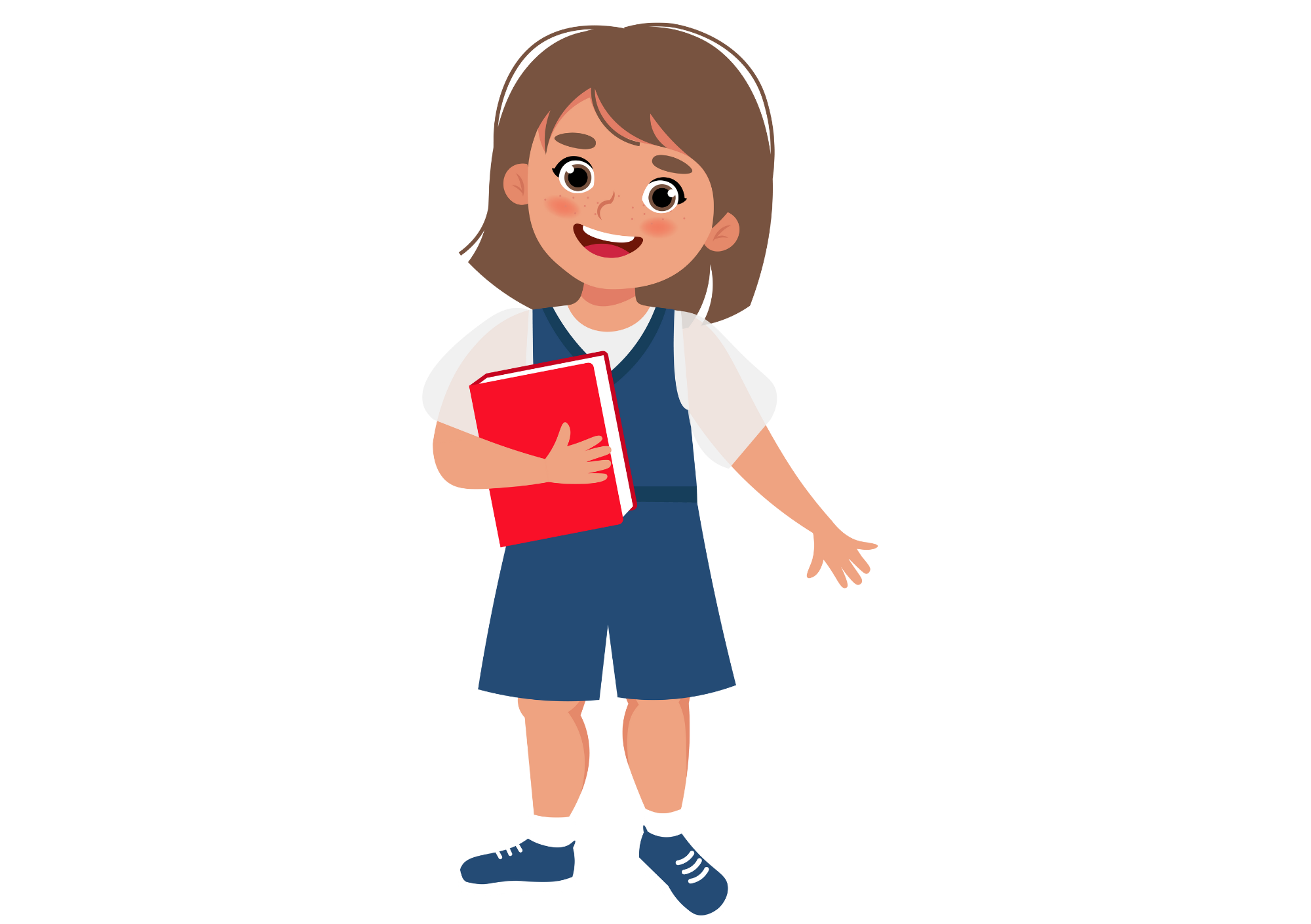 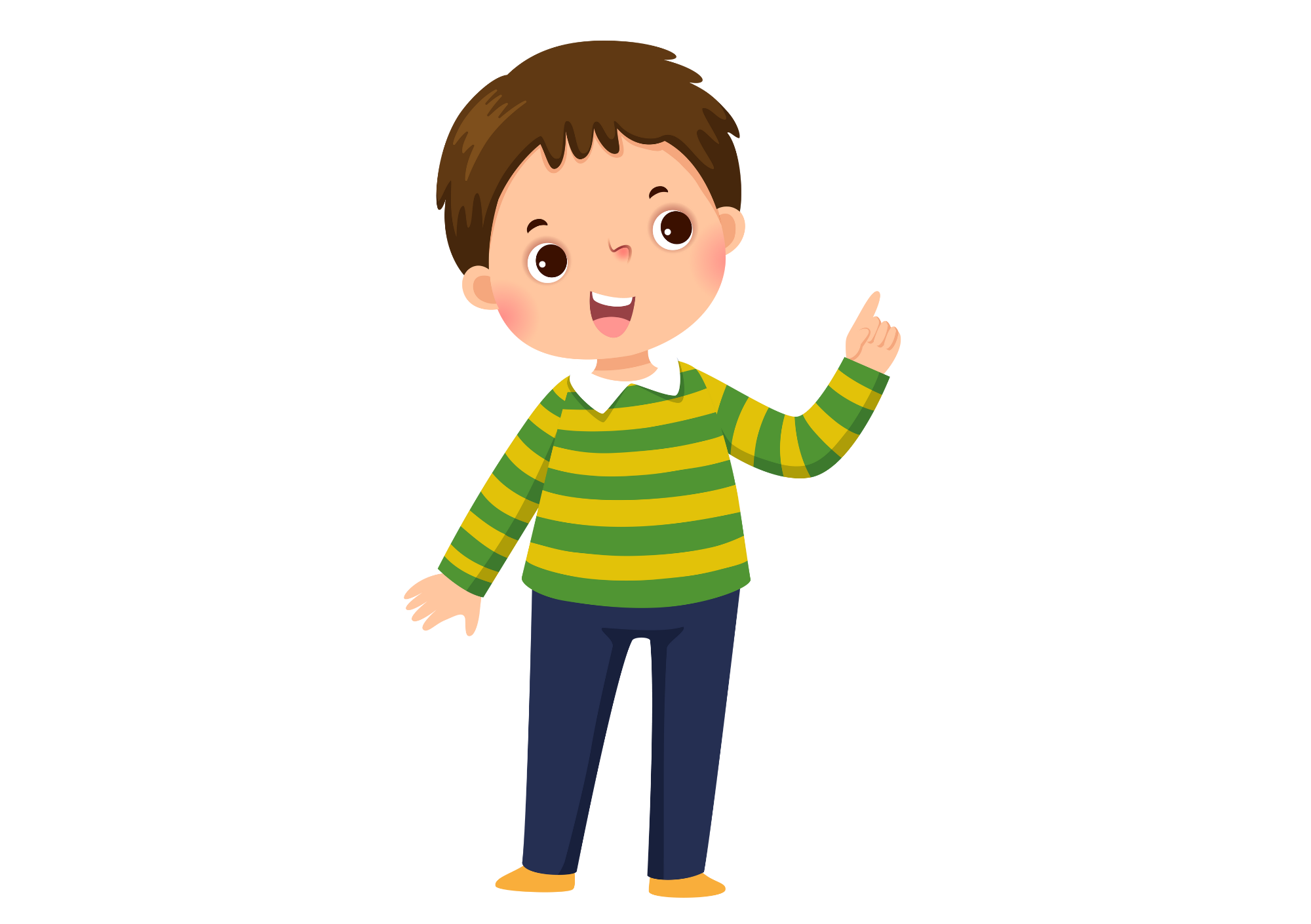 go camping
go sightseeing
visit a waterpark
Have students look at Activity 3.
Each student writes three things they’re going to do next weekend.
Then, put students in pairs take turns by asking Yes/ No questions to guess what their partner is planning to do.
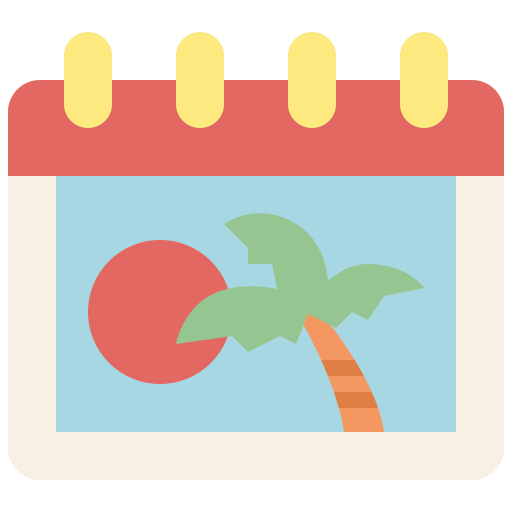 Pupils’ Book (p.107)
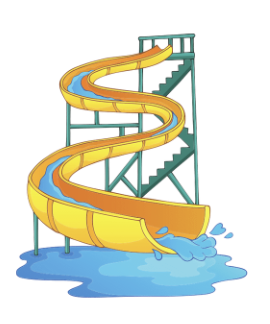 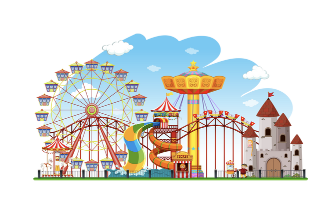 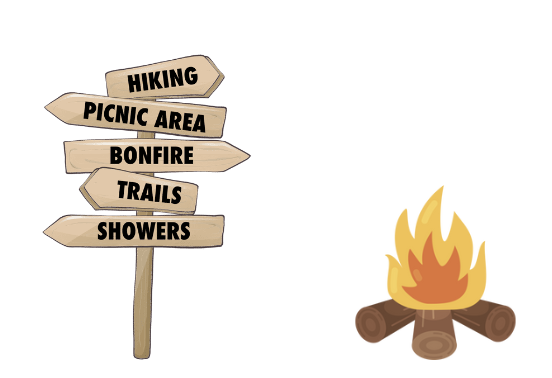 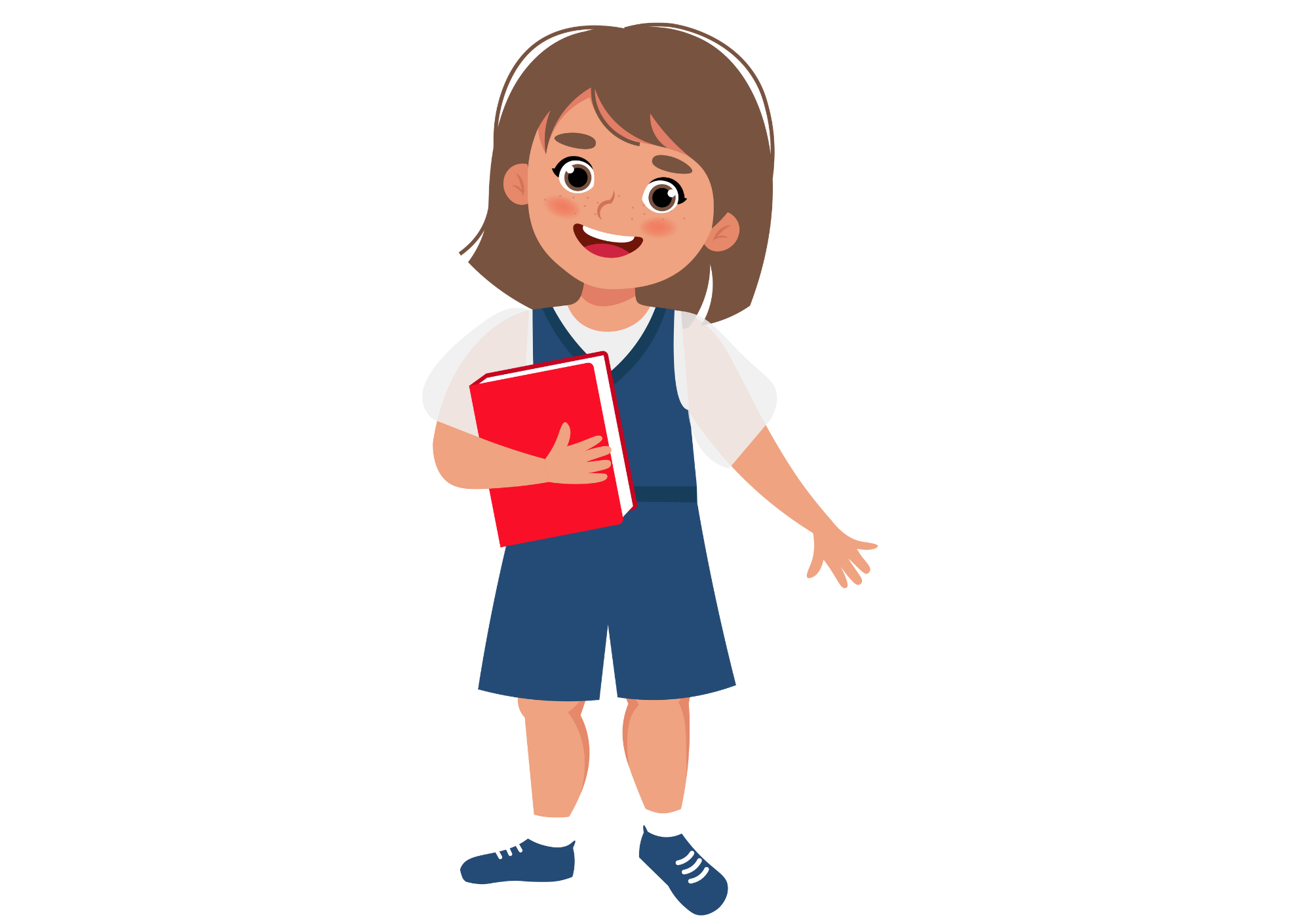 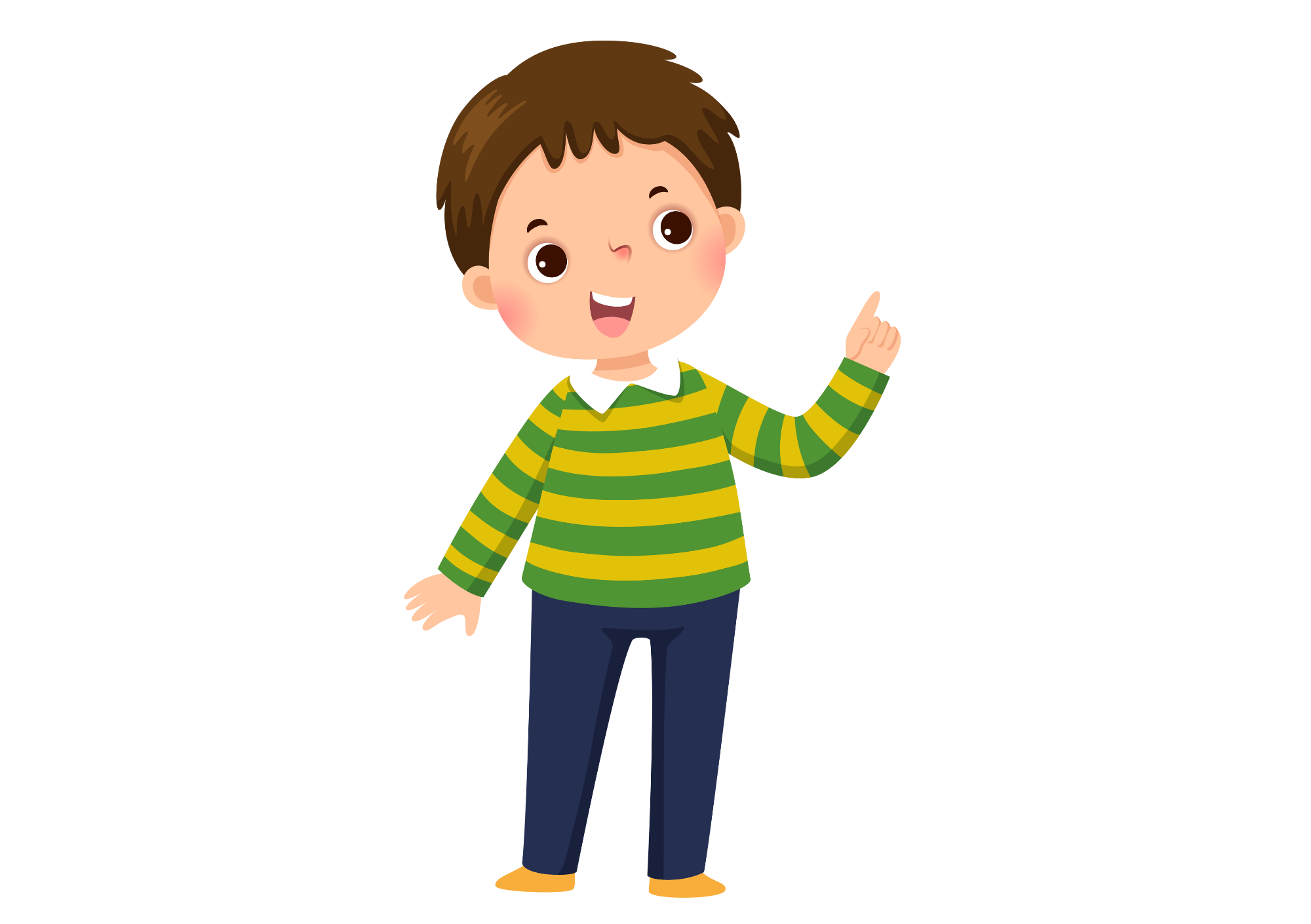 visit a theme park
take a bus tour
Yes, I am.
No, I’m not.
Are you going to 
… ?
visit a waterpark
go sightseeing
go camping
go mountain biking
climb a mountain
go hiking
Then, put students in pairs take turns by asking Yes/ No questions to guess what their partner is planning to do.
Have students look at the speech bubbles for reference.
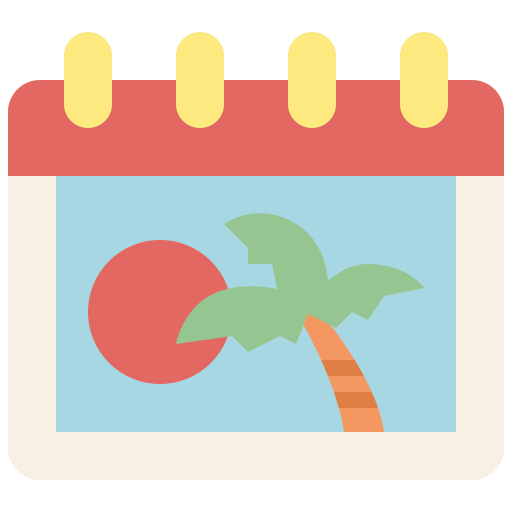 PRODUCTION
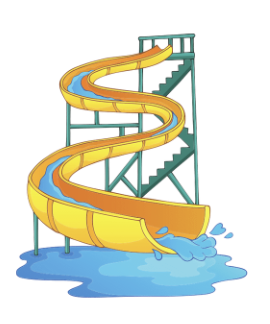 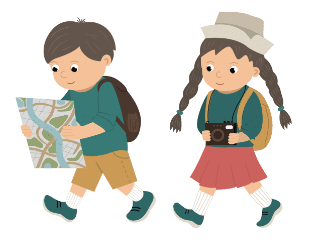 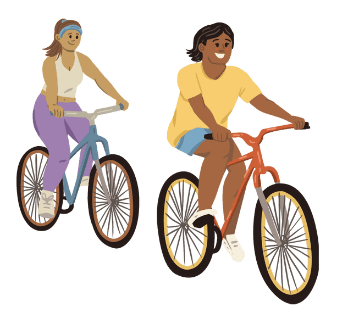 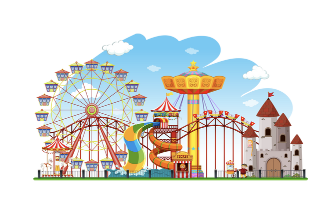 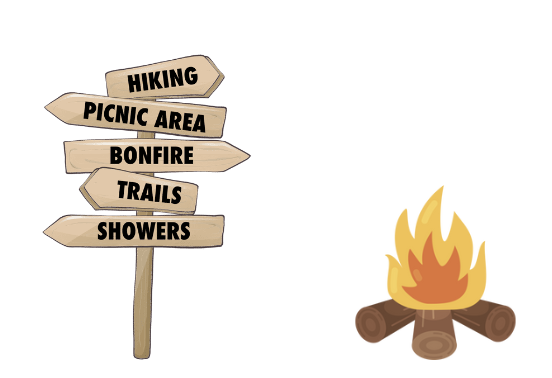 No, I’m not.
Are you going to visit a water park?
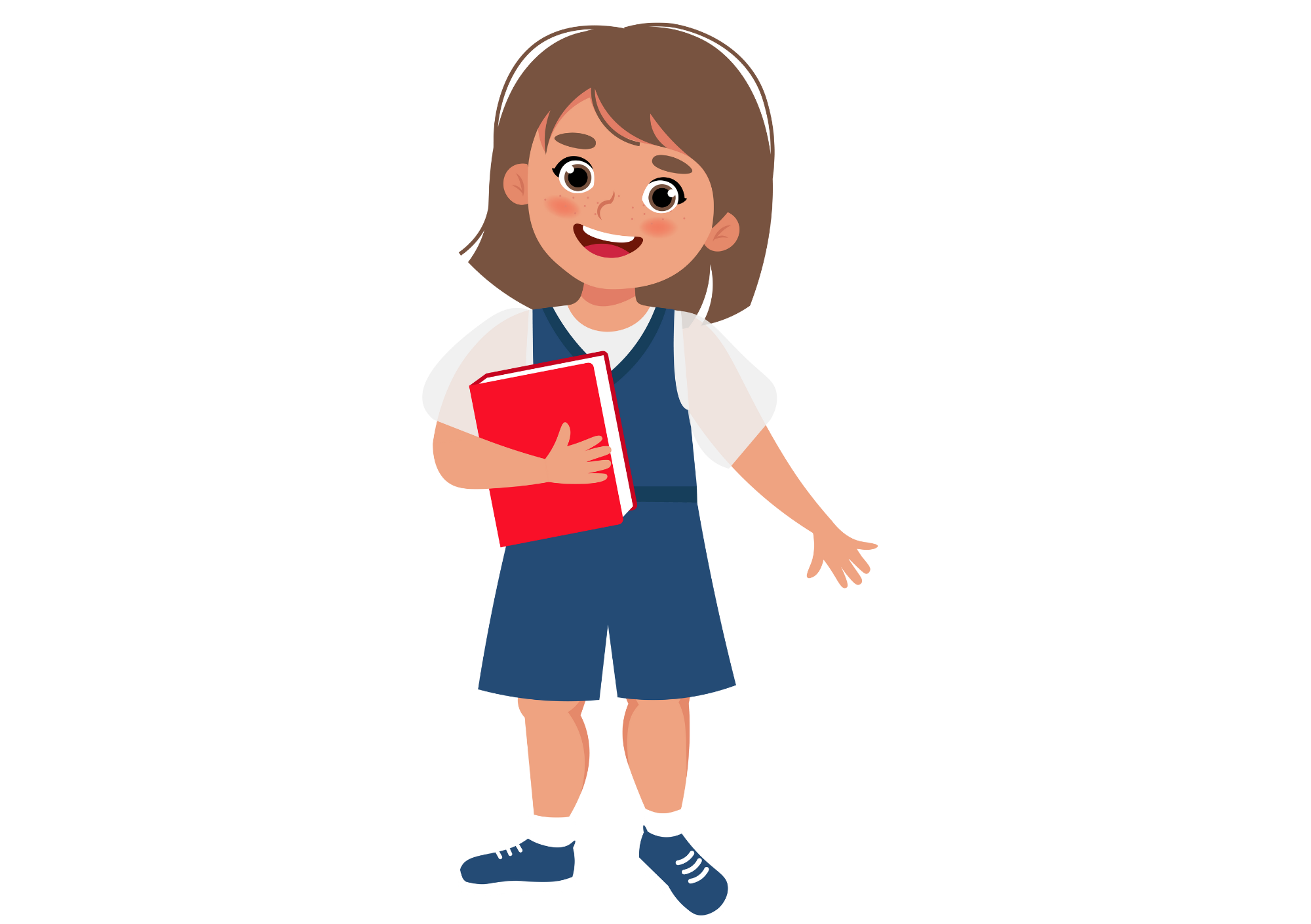 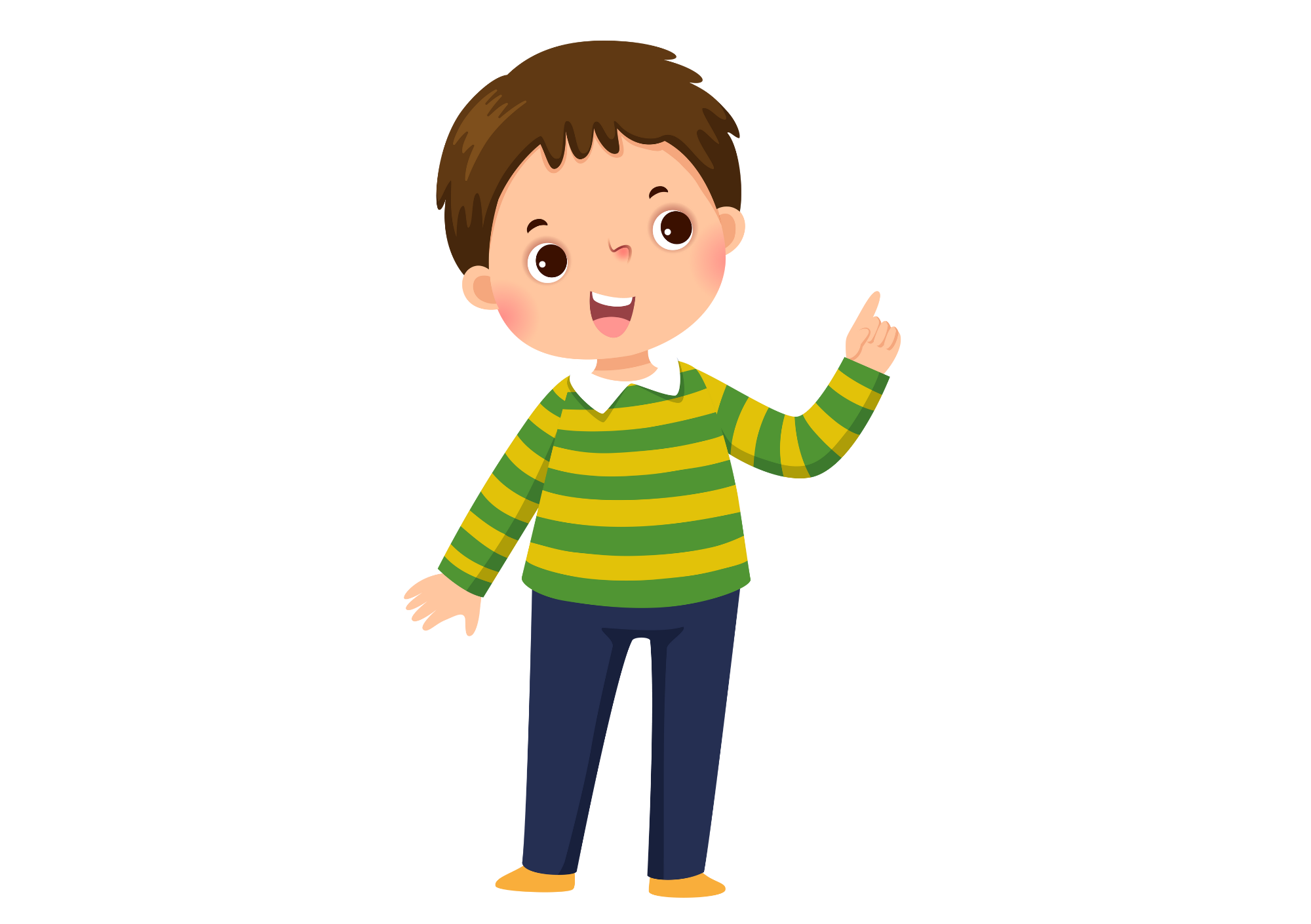 Invite some students to ask and answer to play a guessing game. 
Each student will have 5 guesses, equivalent to 5 questions.
The first student can guess correctly the most things of their partner will receive a point.
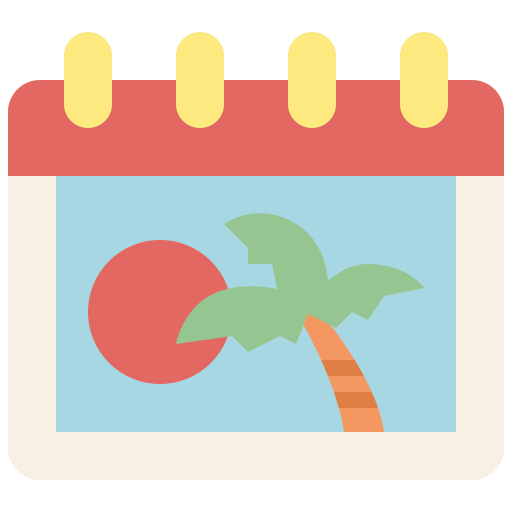 HOMEWORK
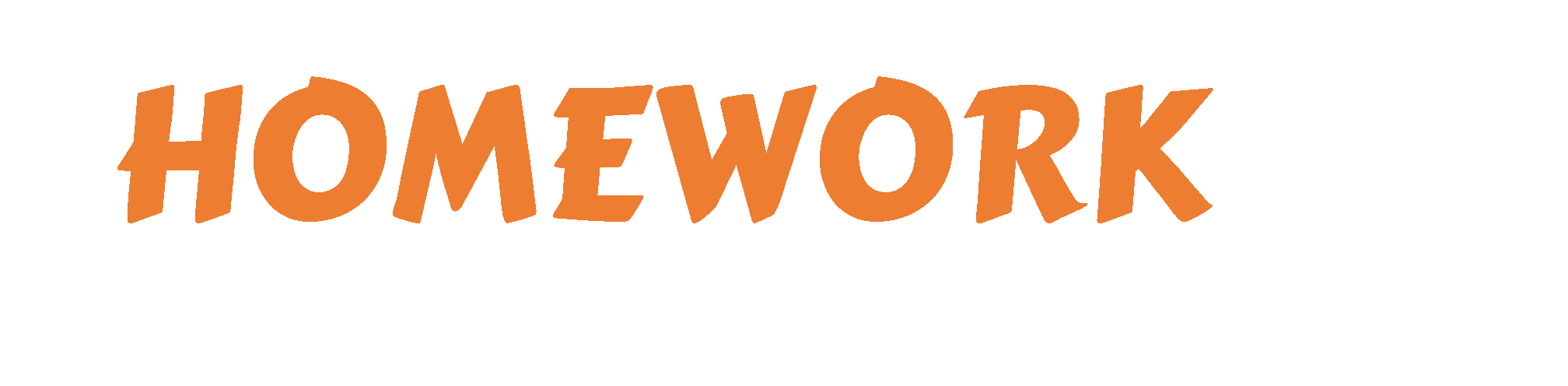 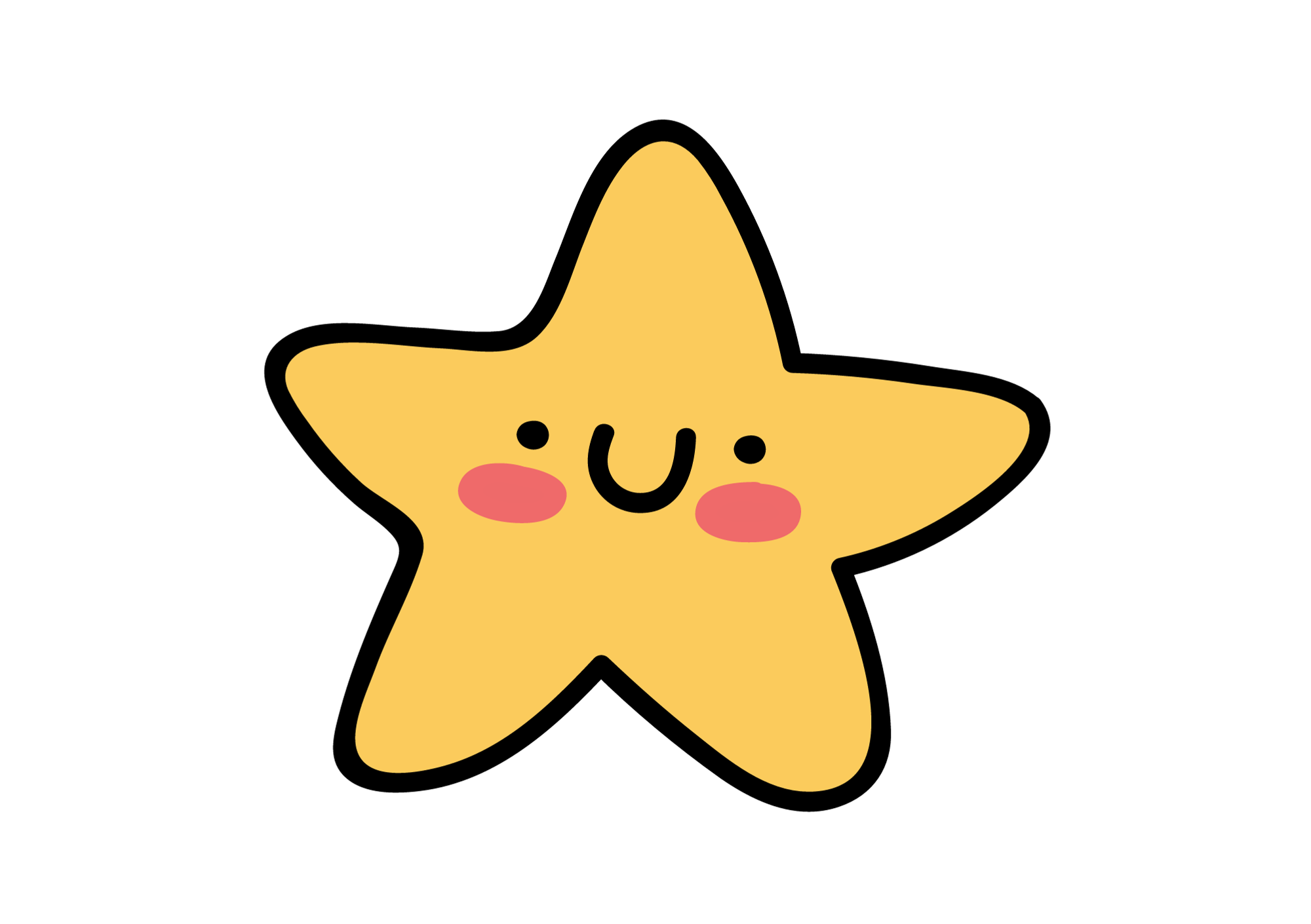 Review vocabulary and grammar.
Do exercises in the Activity Book (page 84).
Check the answers in the Teacher’s Book (page 184) or Active Teach.
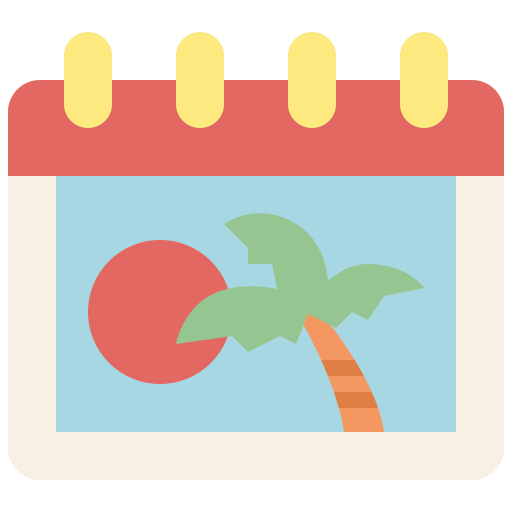 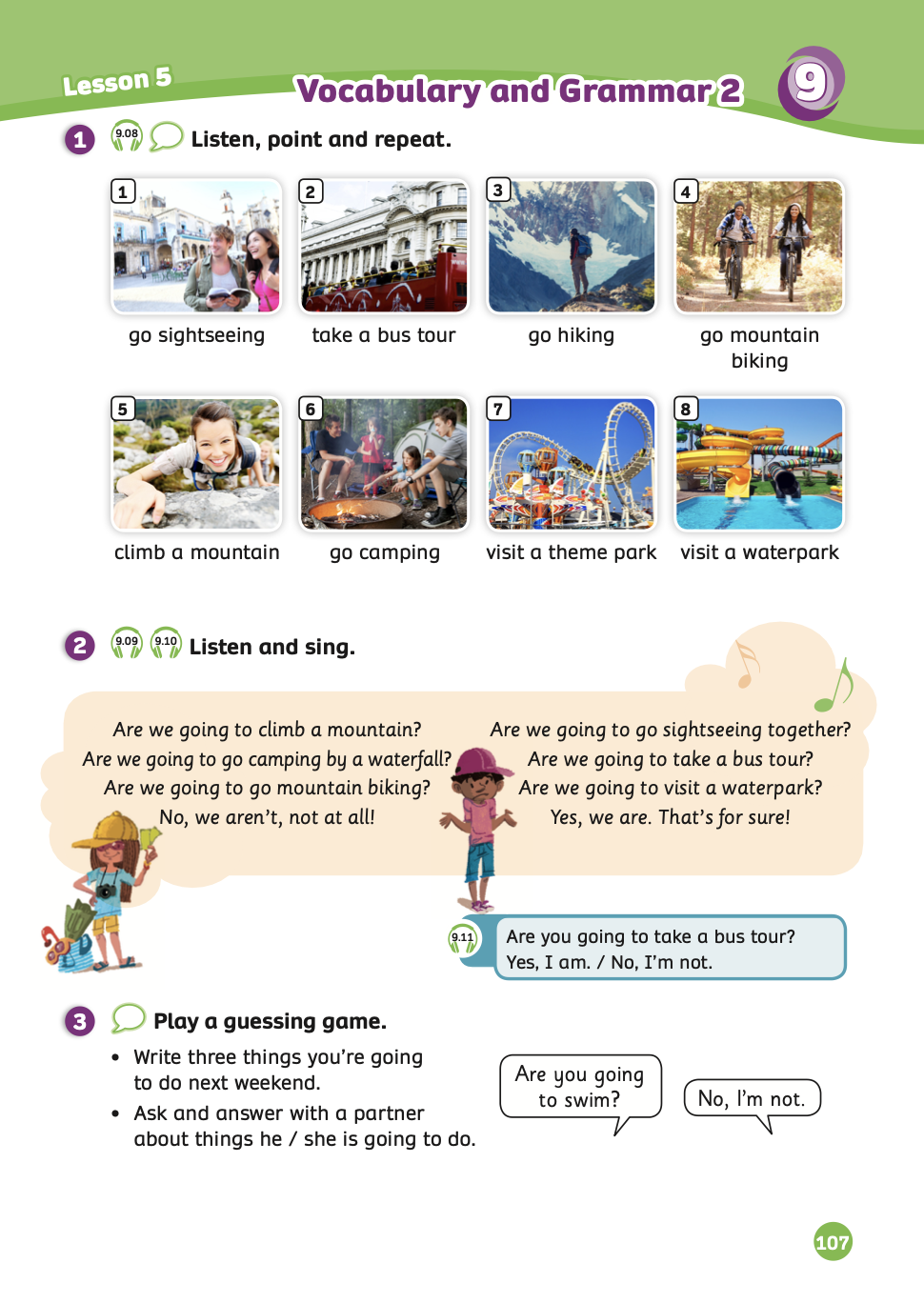 UNIT 9 – Lesson 5A
We’re learning…
- To use the question structures of going to + verb.
- To use the vocabulary: go sightseeing, take a bus tour, go hiking, go mountain biking …
- PB p.107
- AB p.84